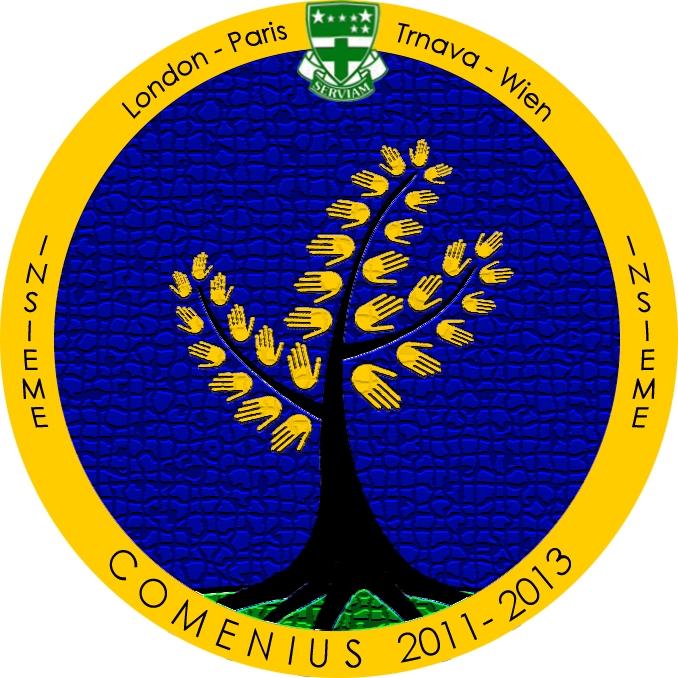 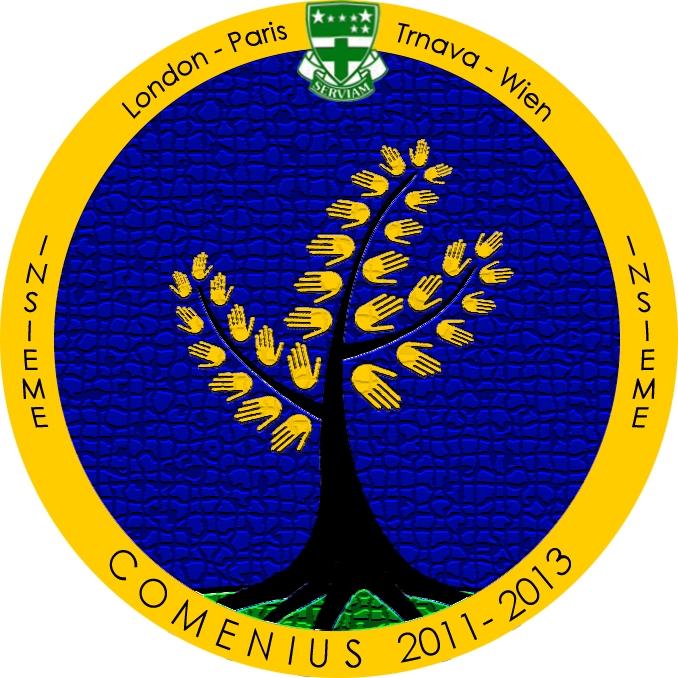 Trnava
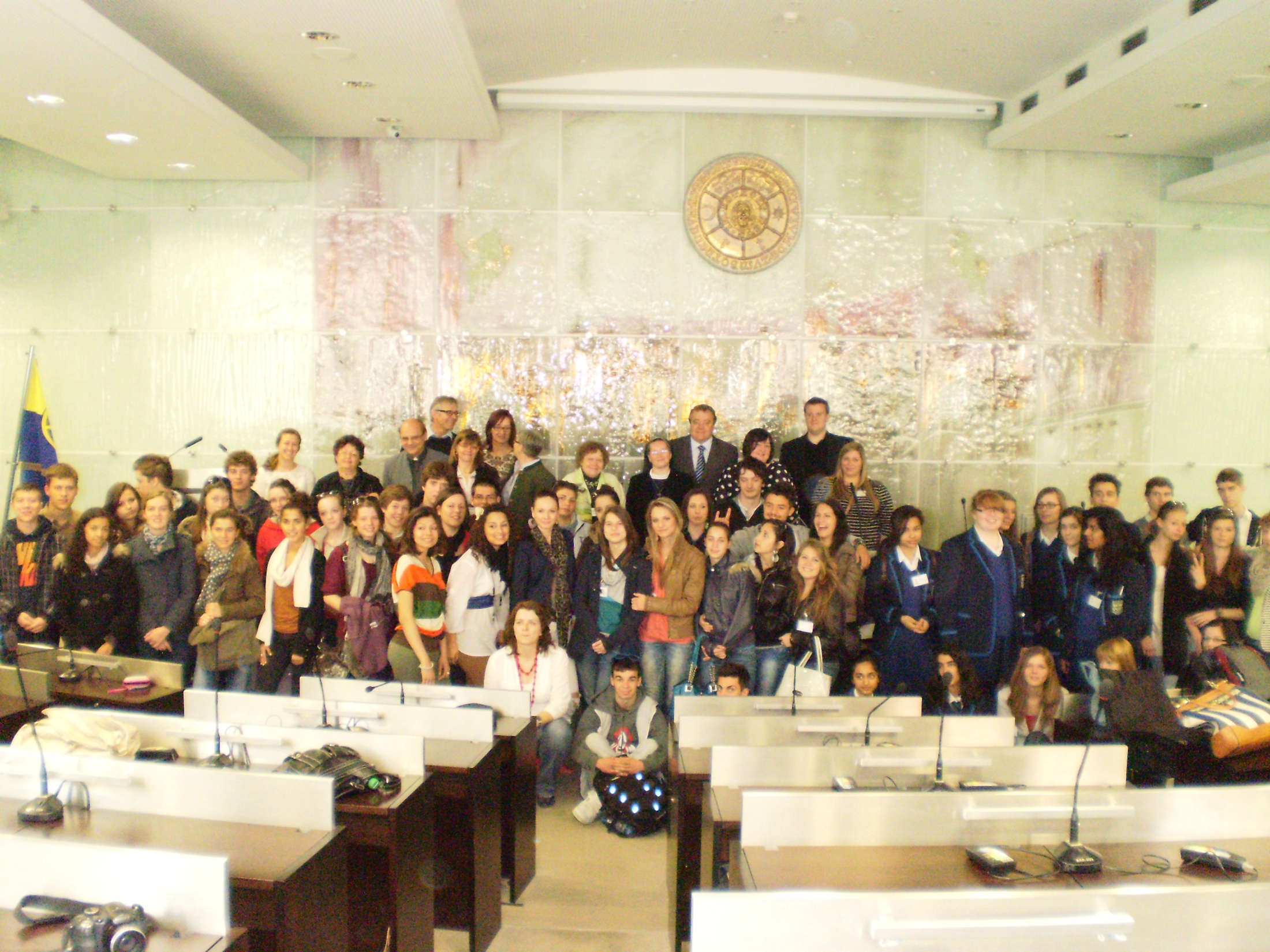 Day one
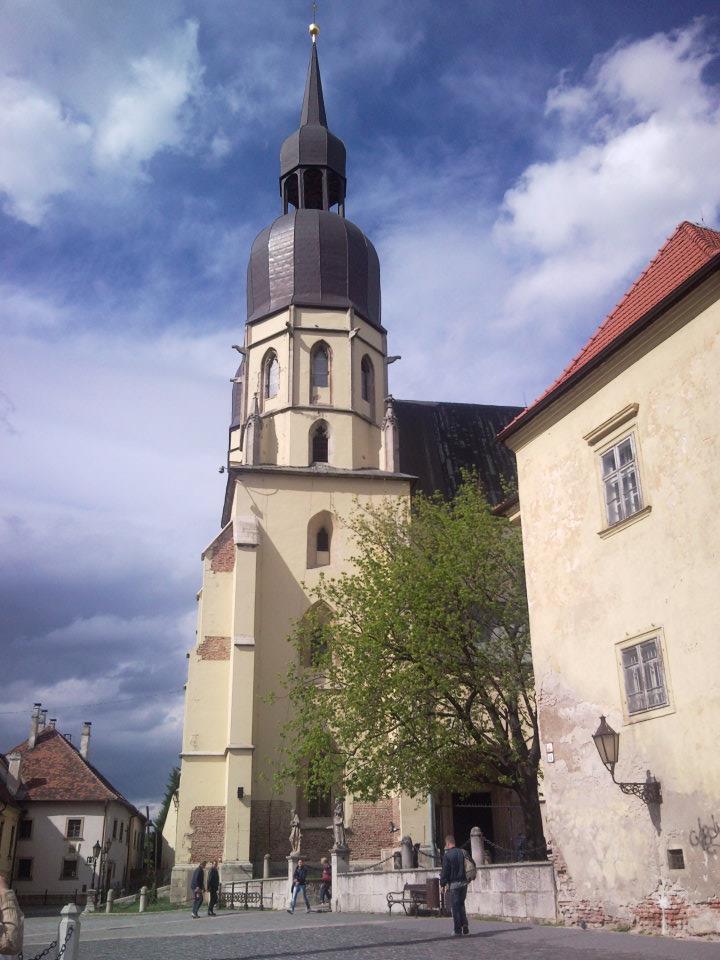 Finally here...
After an anticipated wait, we were finally given an opportunity to host Comenius in Slovakia. 
The students flew in from our sister schools in Vienna, Paris and London on the 23rd of April, 2012.
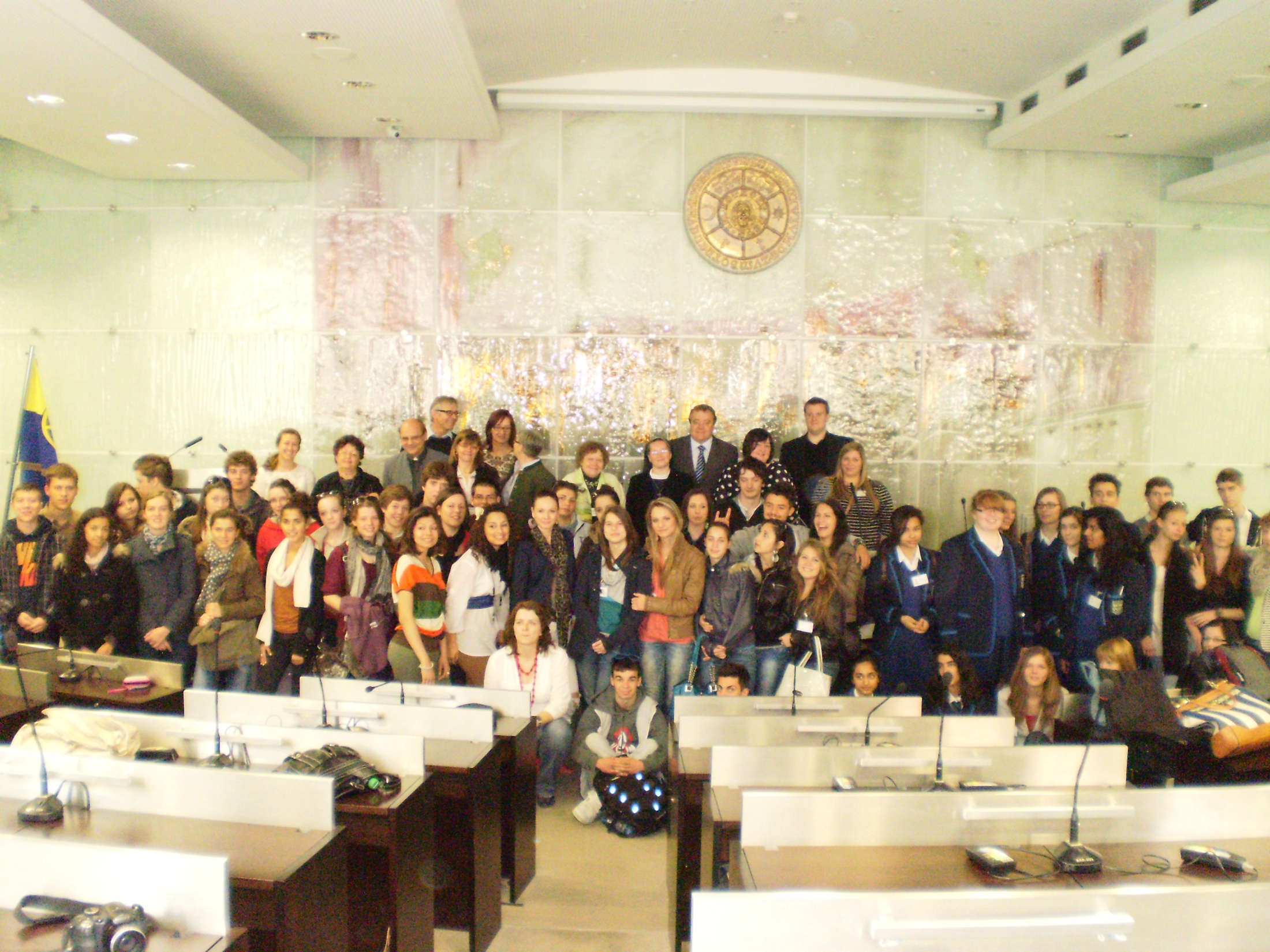 Day two
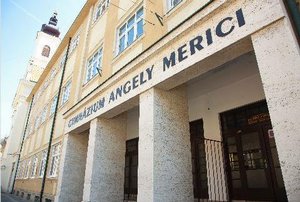 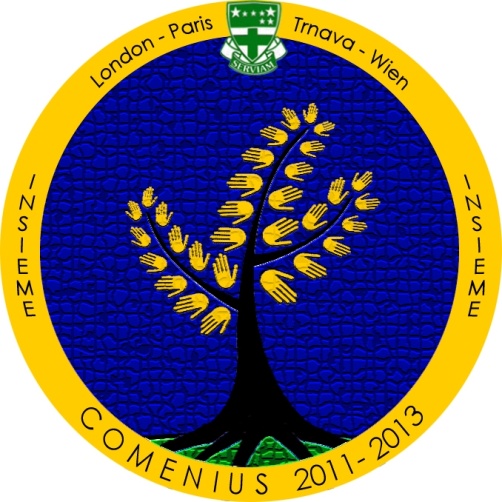 Welcoming
The students were sorted into their temporary foster families, with which they could enjoy their free time and discover a bit of Slovakia.
In the morning, they were welcomed with open arms at our school.
Our headmistress provided the introductions and our  students provided the snacks.
Icebreakers
With our bellies filled, it was time to get to know each other a little better, starting with the feared standard introductions.
Then we were left to go explore the school.
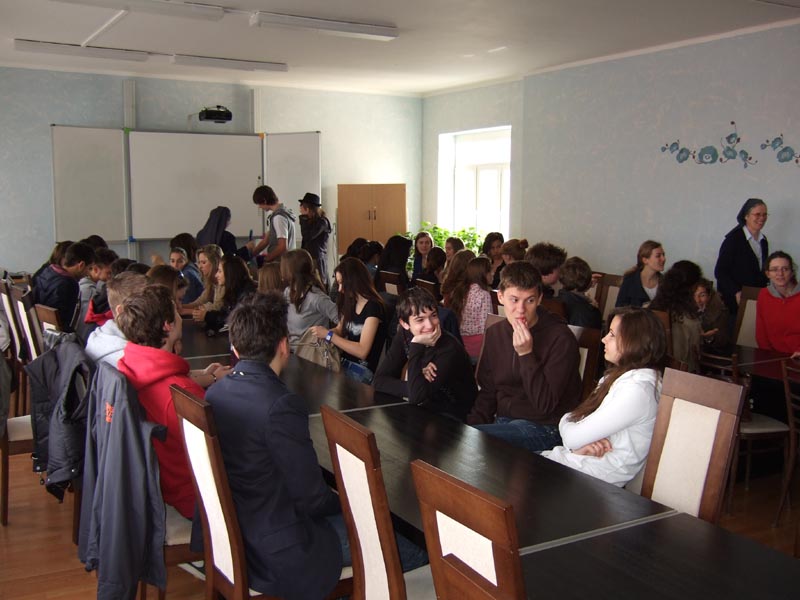 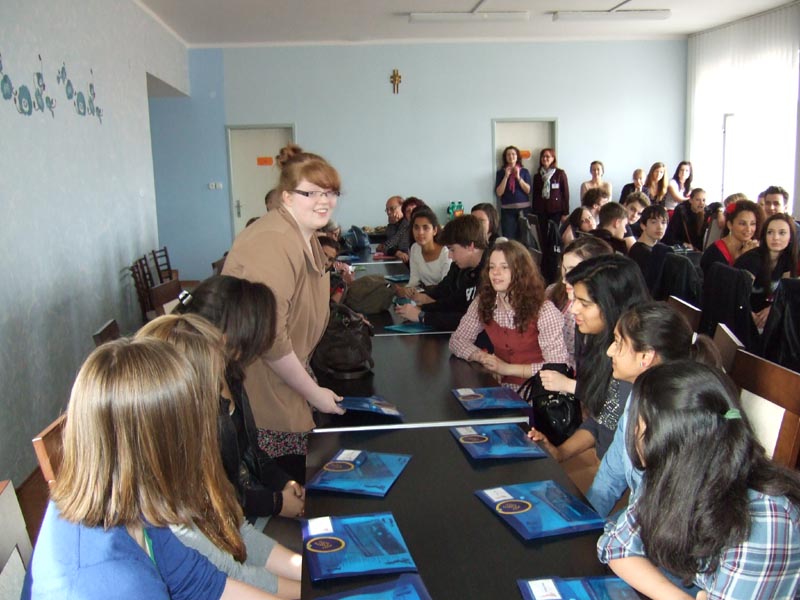 Attending lessons in GAM
After showing off each nook and cranny, we took our international friends into classrooms to attend some of our classes.
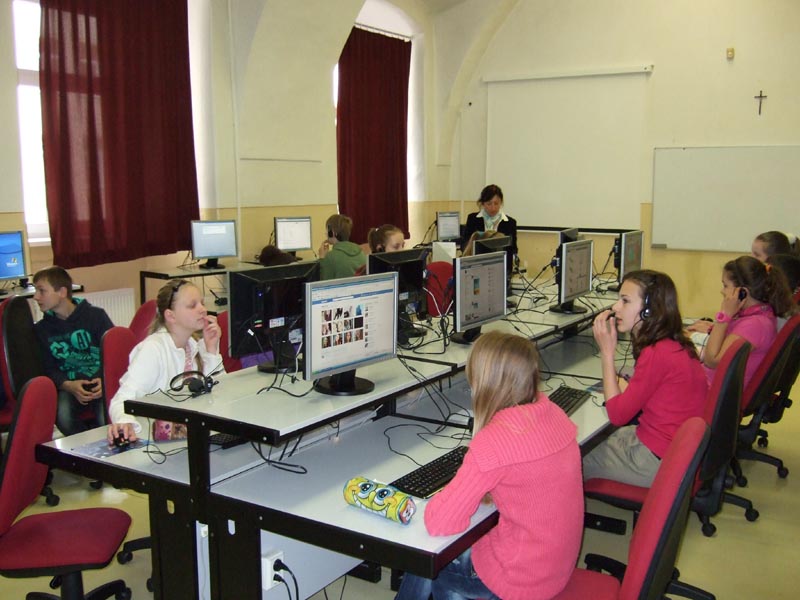 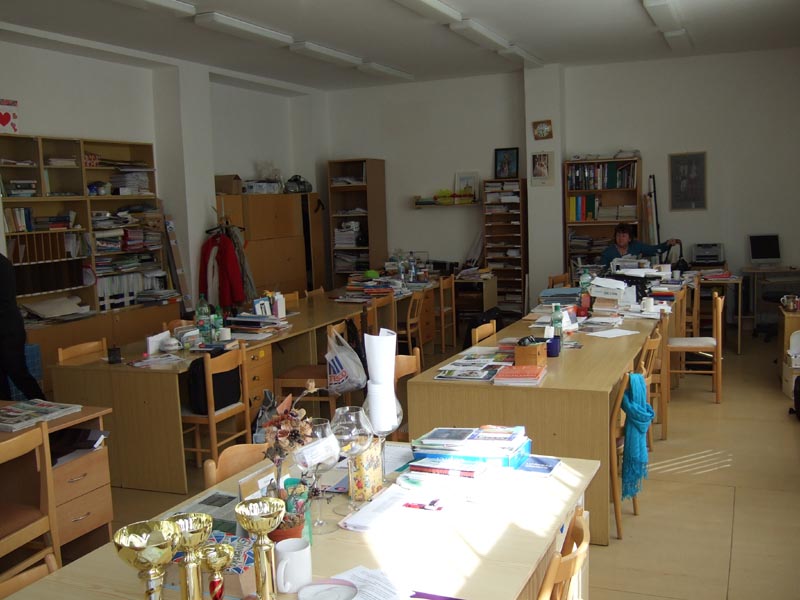 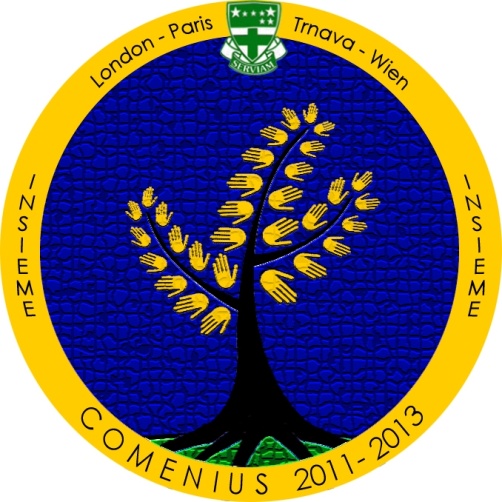 Kalokagatia workshops
In the afternoon, the students were sorted into groups and tried out 4 different activities:
Crafts - jewelry
Pottery
Dance
Target practice
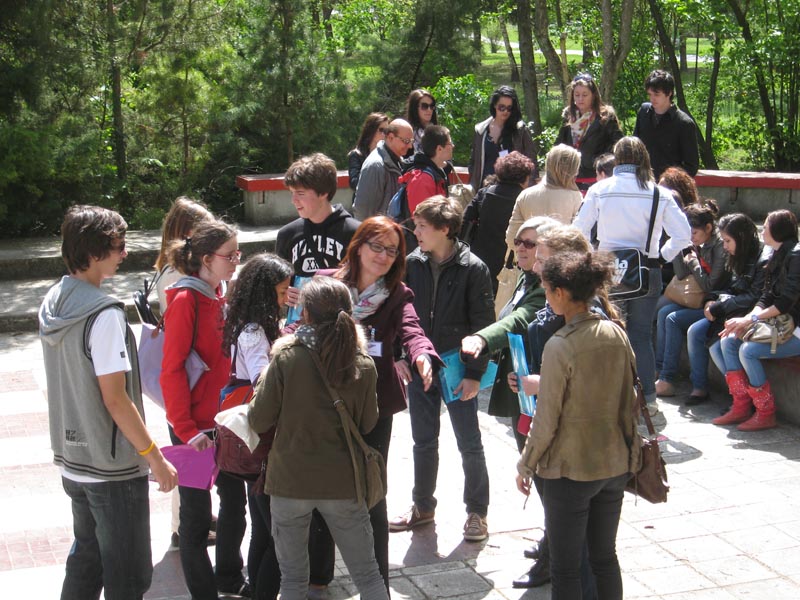 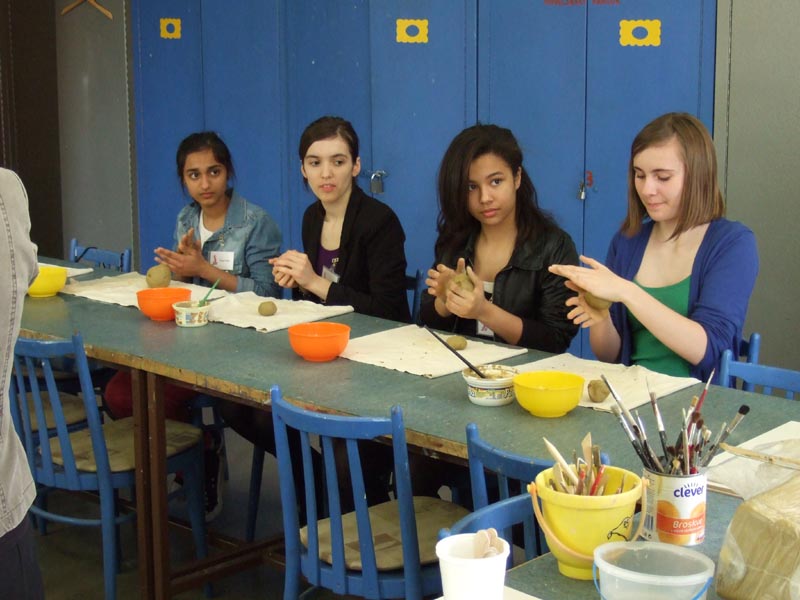 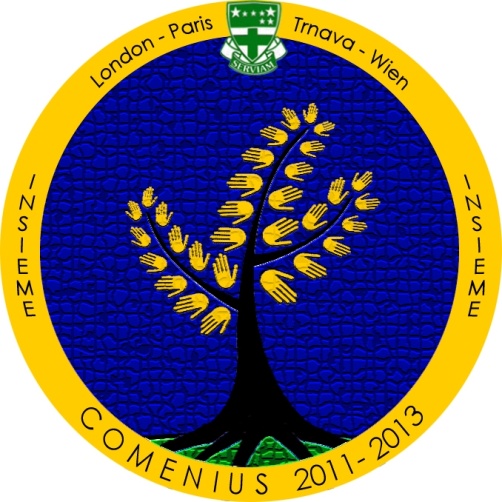 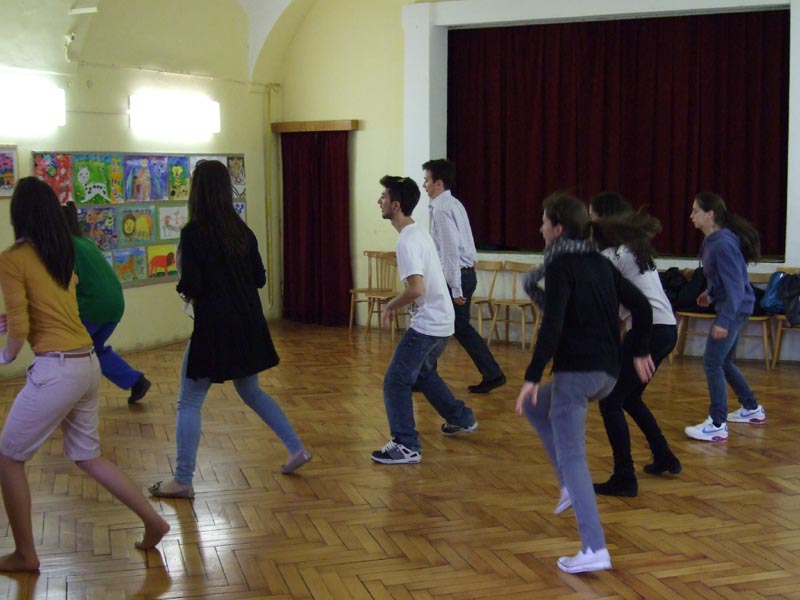 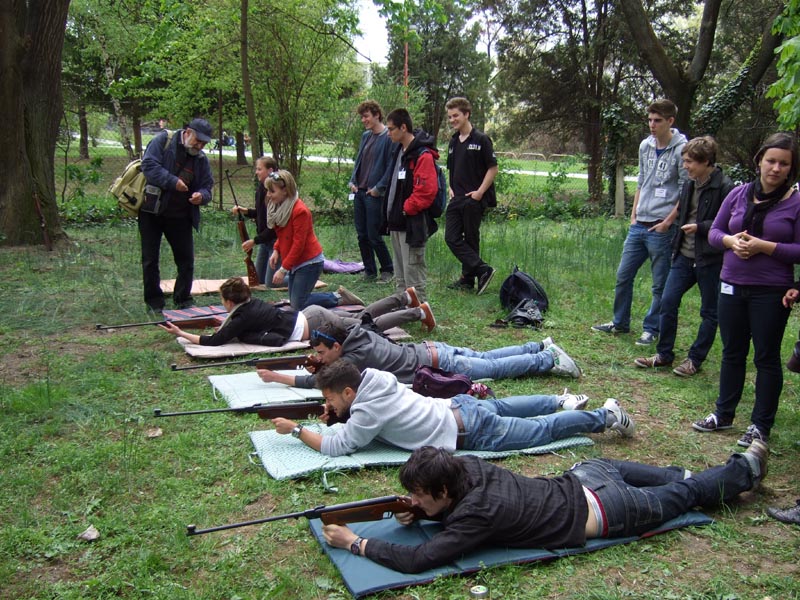 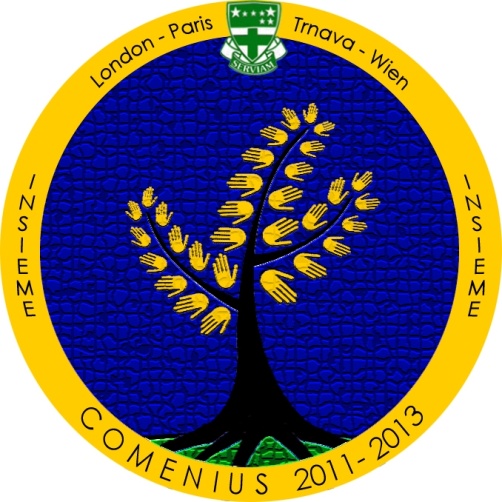 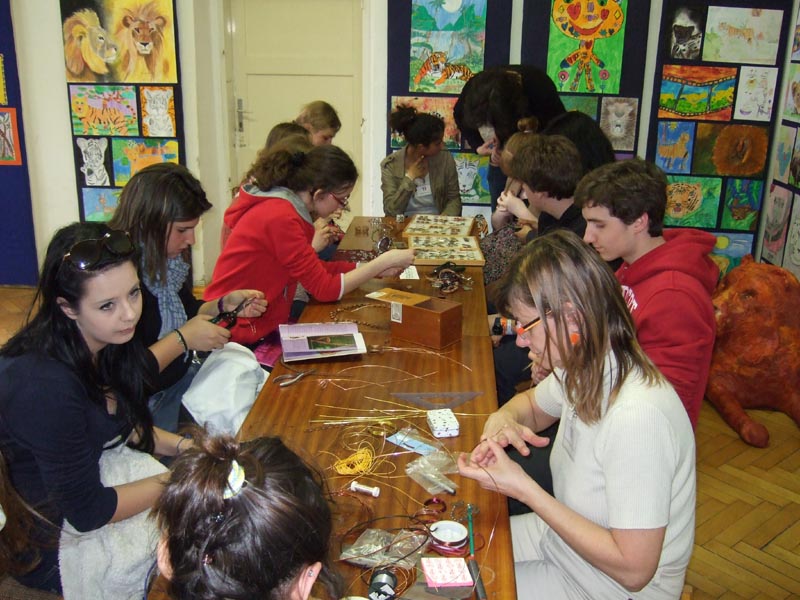 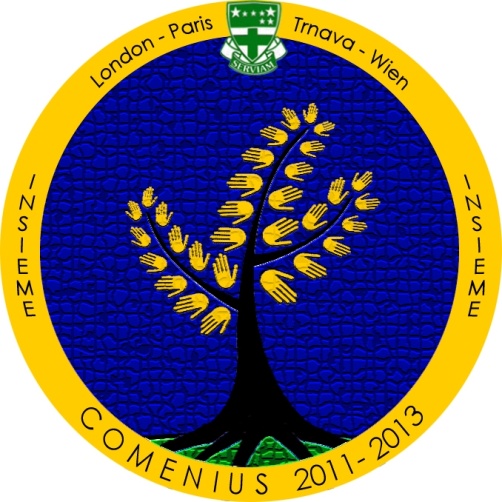 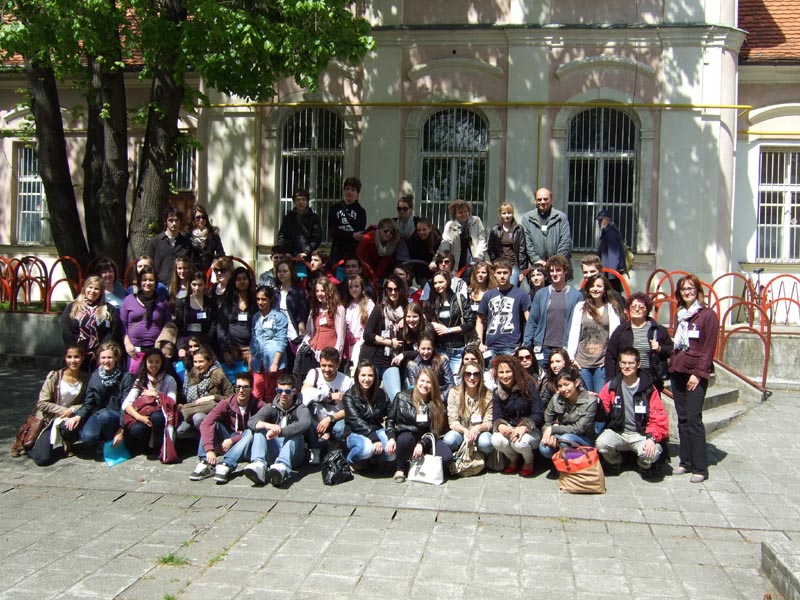 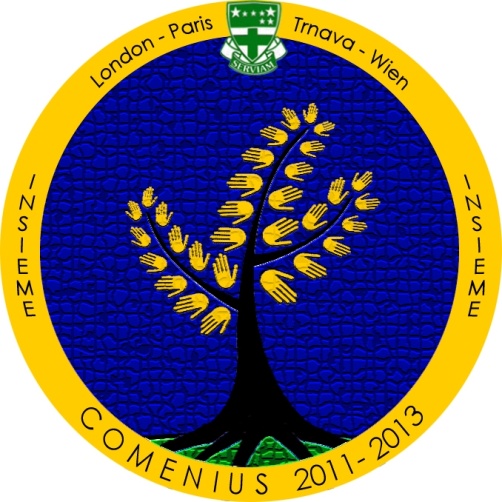 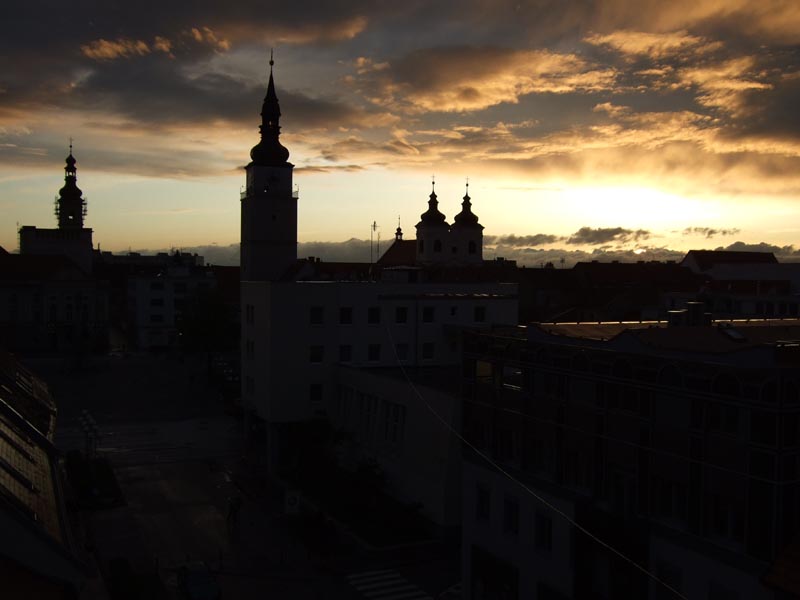 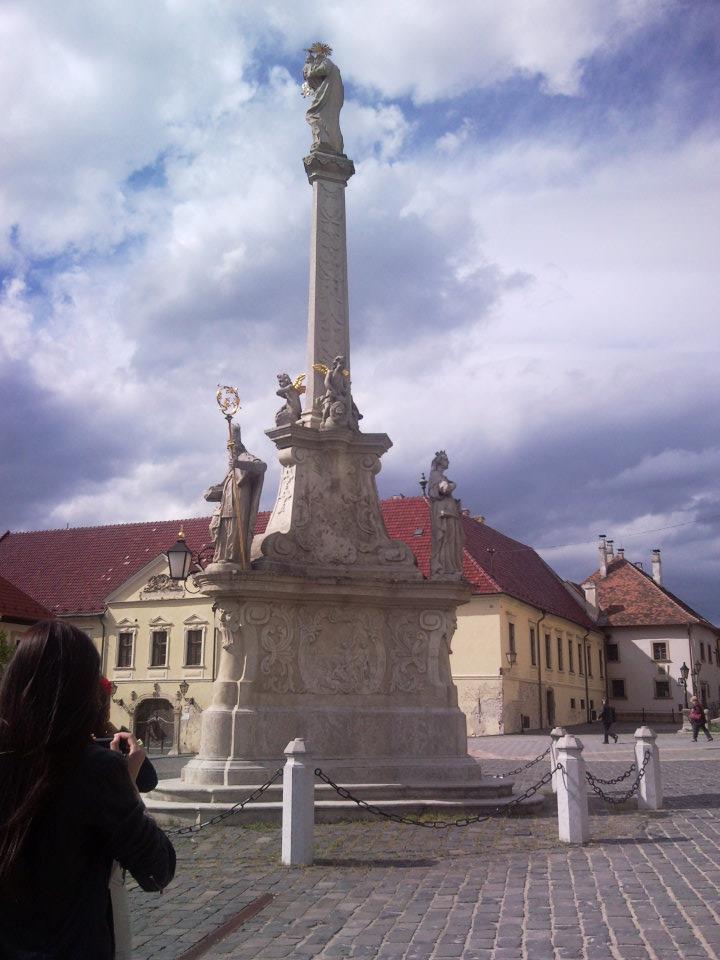 Exploring the city...
The students were told to find certain historically important monuments. They were given a map to help them along the way.
Where sense of navigation was lacking, Slovak students stepped in and helped.
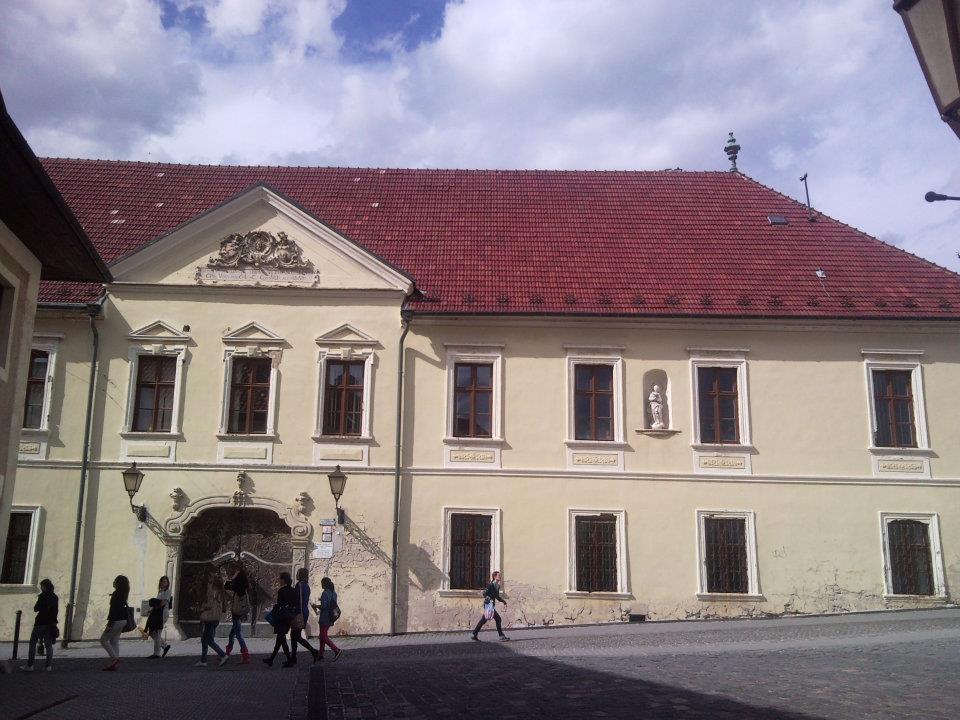 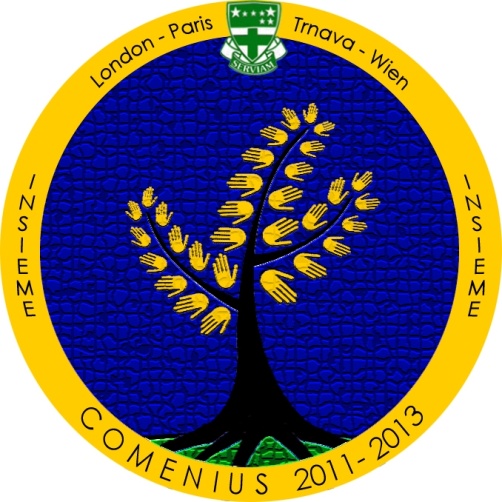 At each one of the stops, students learned new information about given monument.
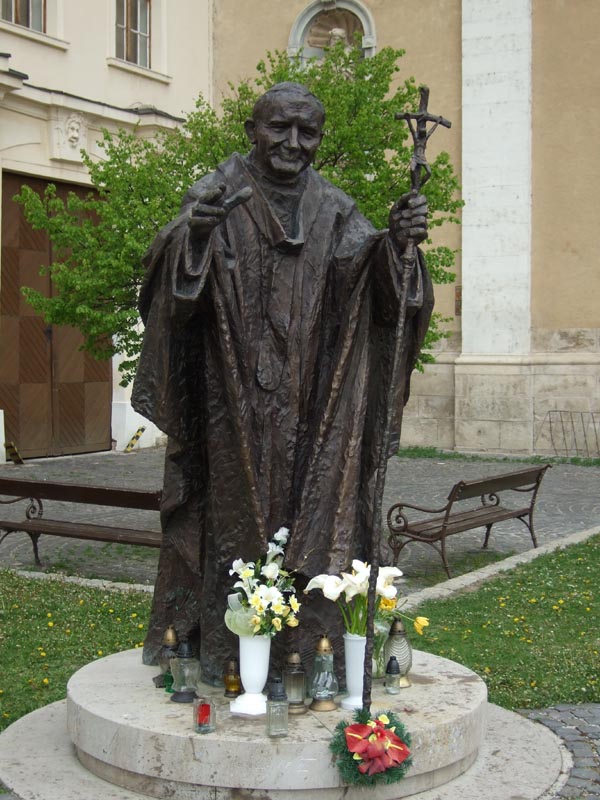 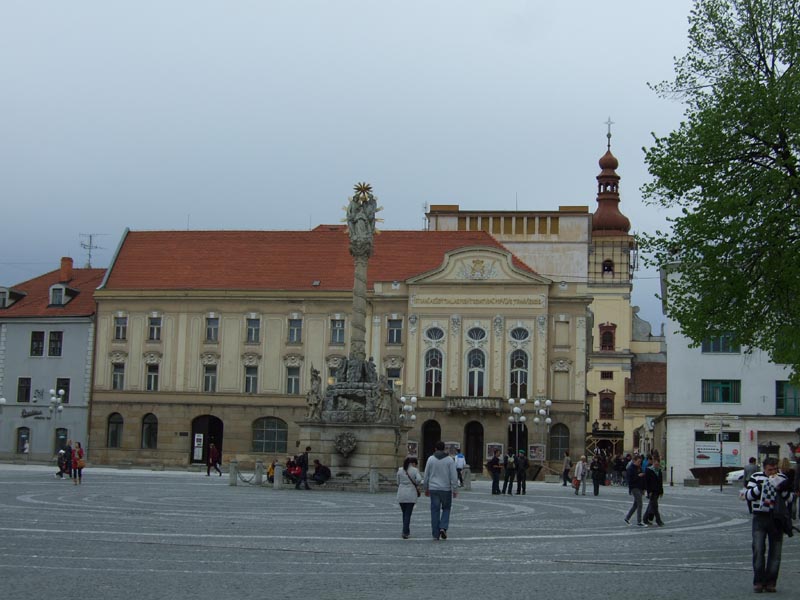 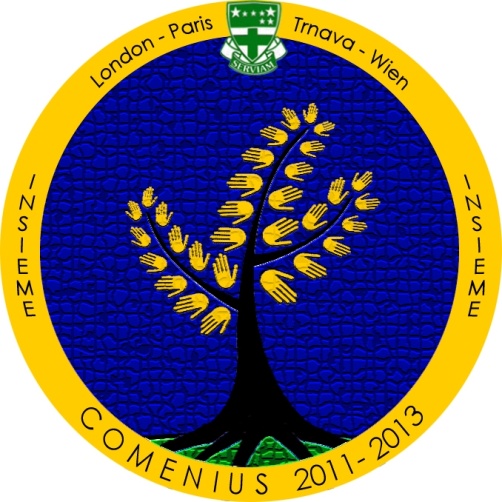 Even the spring rain caught up with us  
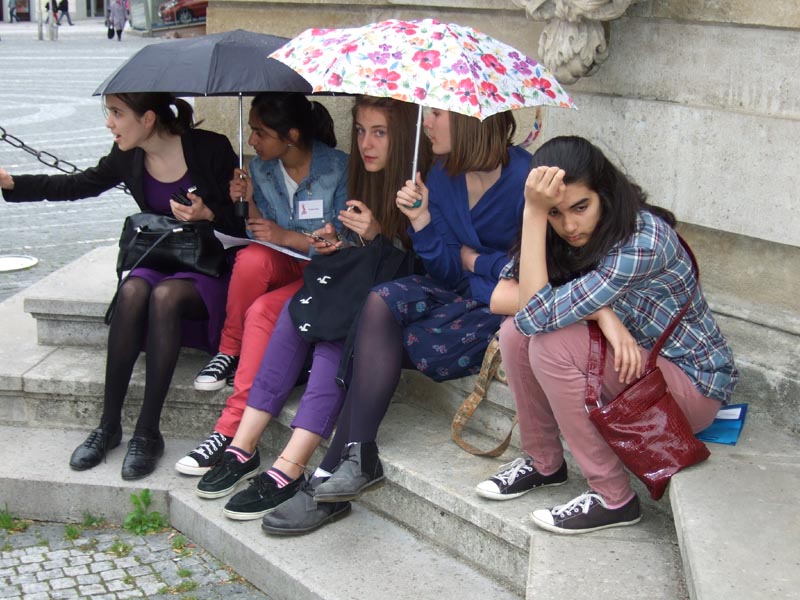 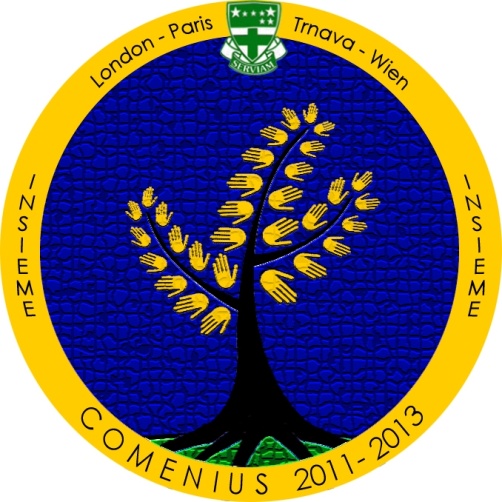 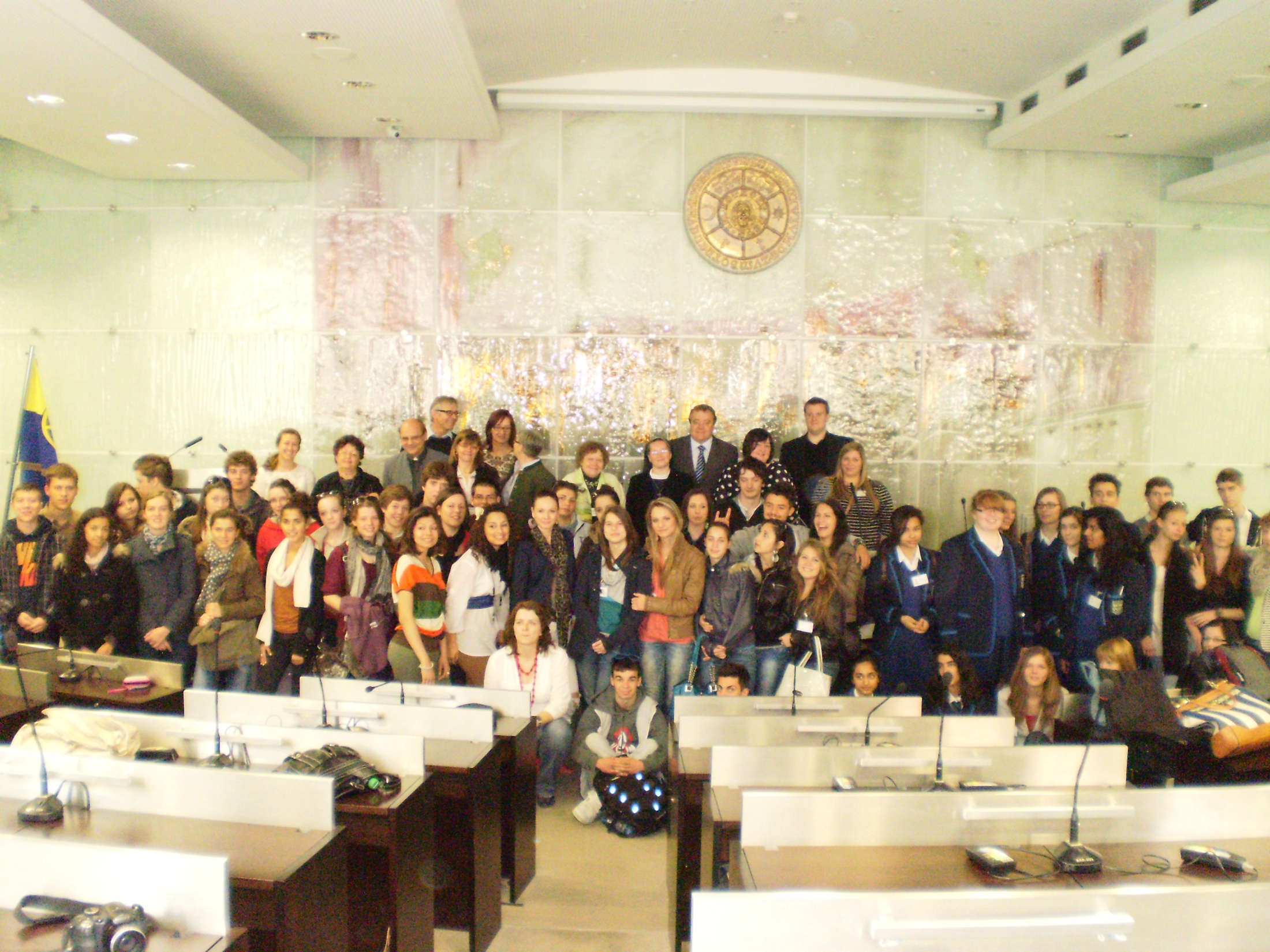 Day three
The day started off in the main hall of he local government
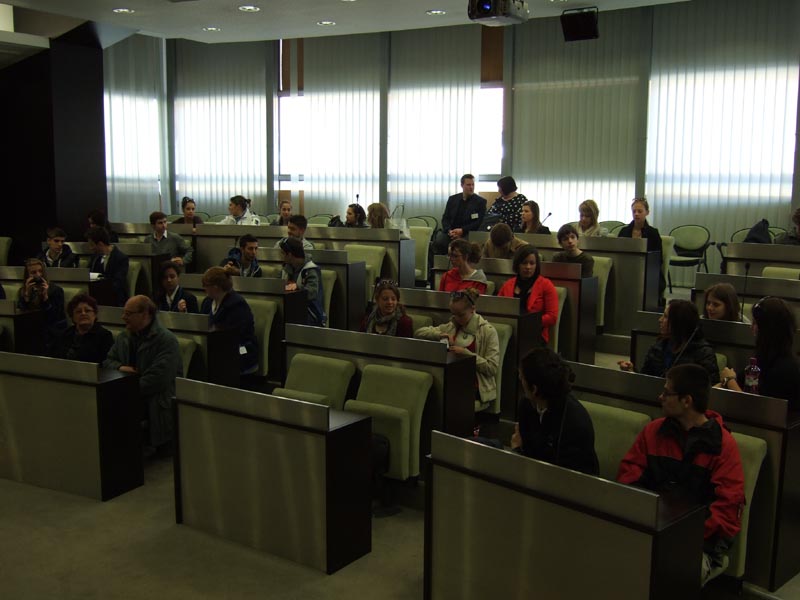 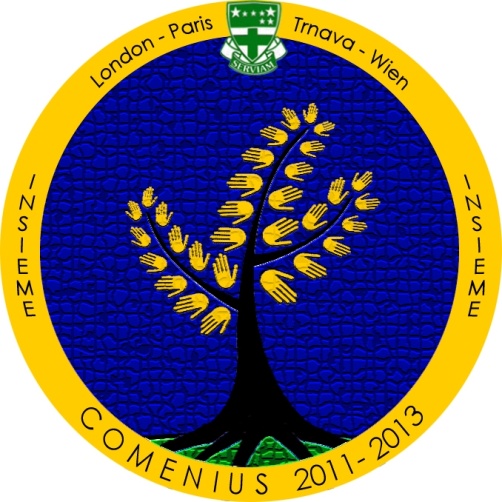 Kalokagatia workshops
The day started off in the main hall of the seat of Trnava’s Local Government
Here, the mayor of Trnava gave a speech, which was interpreted into English on the spot.
He then answered our questions.
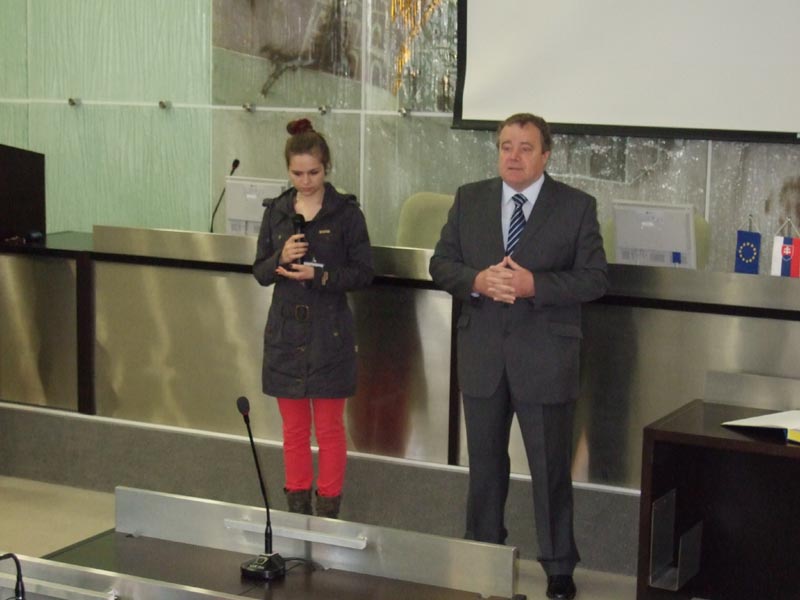 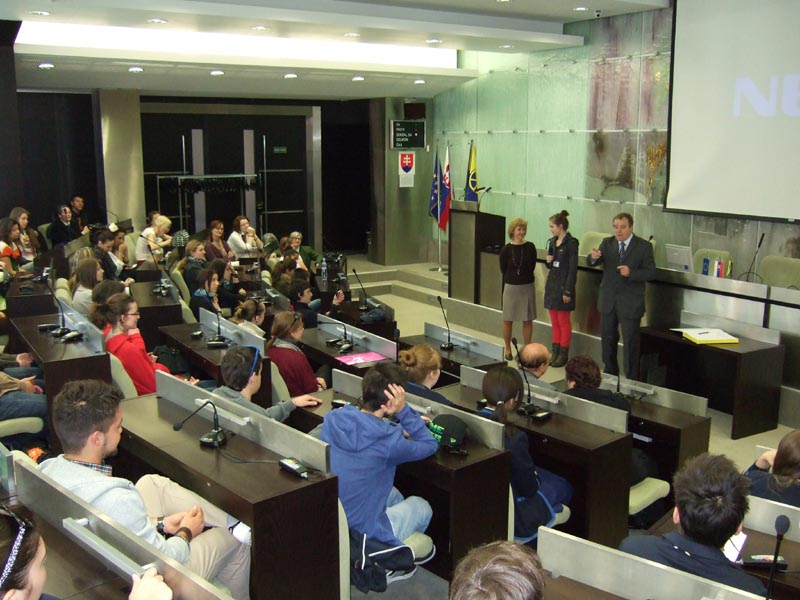 …and a photograph for the road
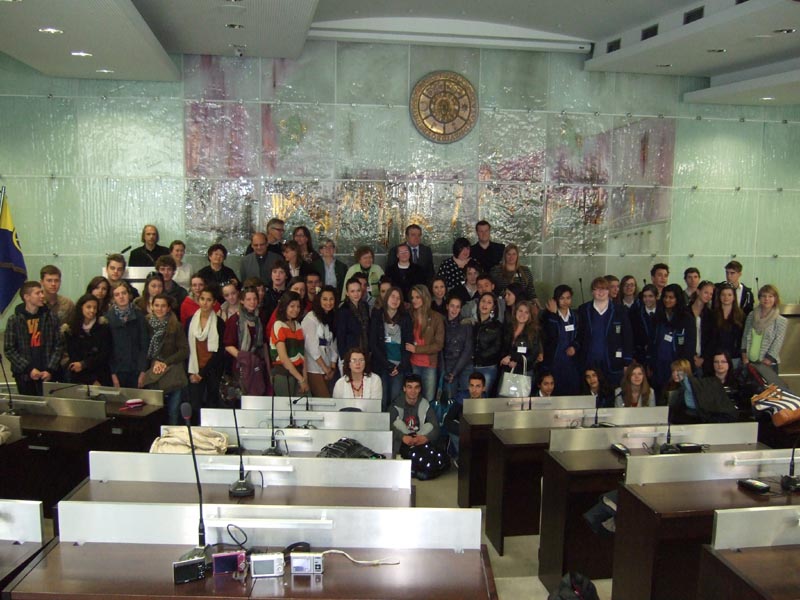 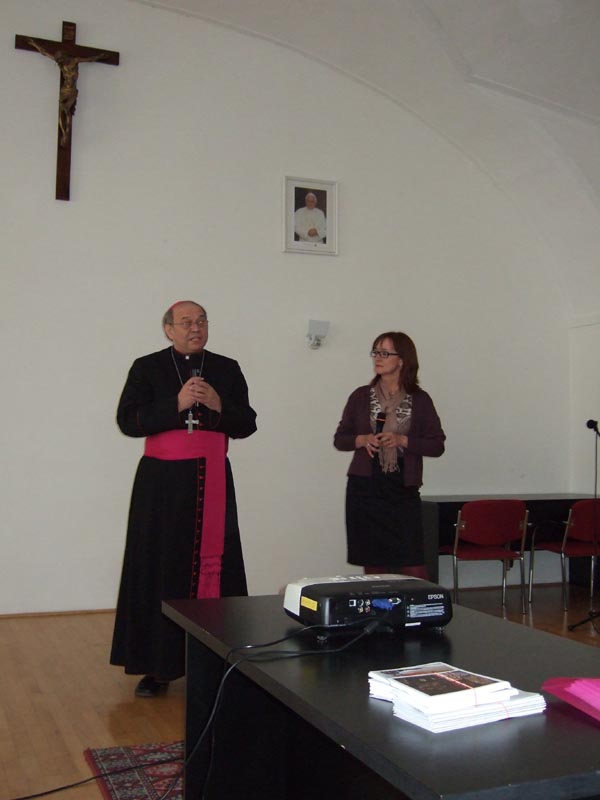 Seat of Arcibishop
We were greeted by Monsignor Orosz and then the presentations from each school started.
The topic for discussion was: “The young and their world”
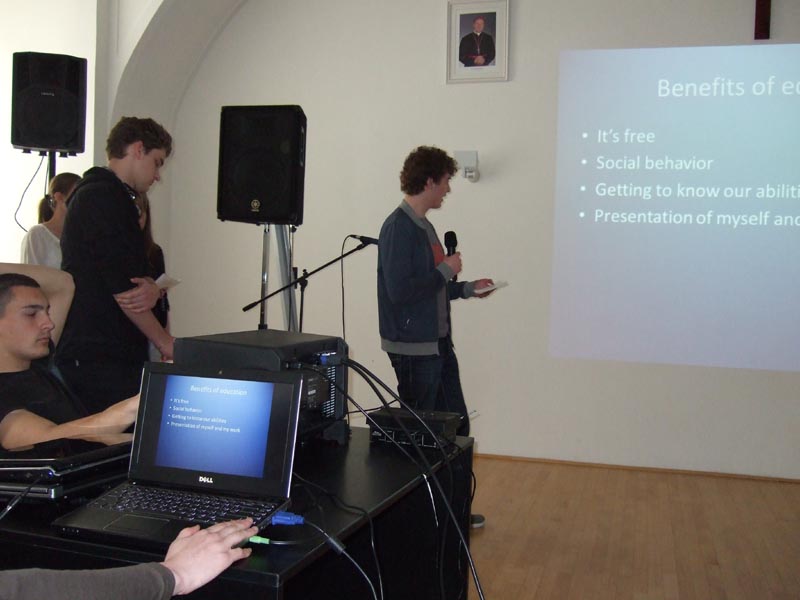 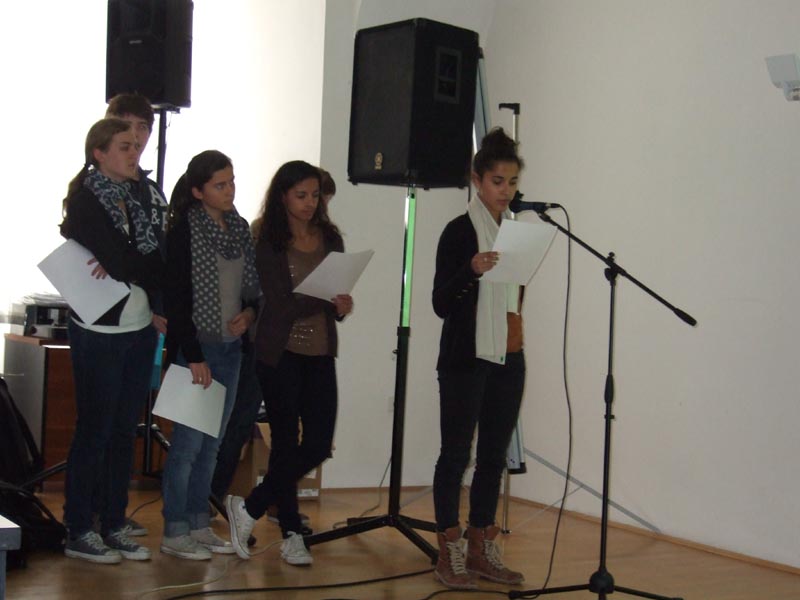 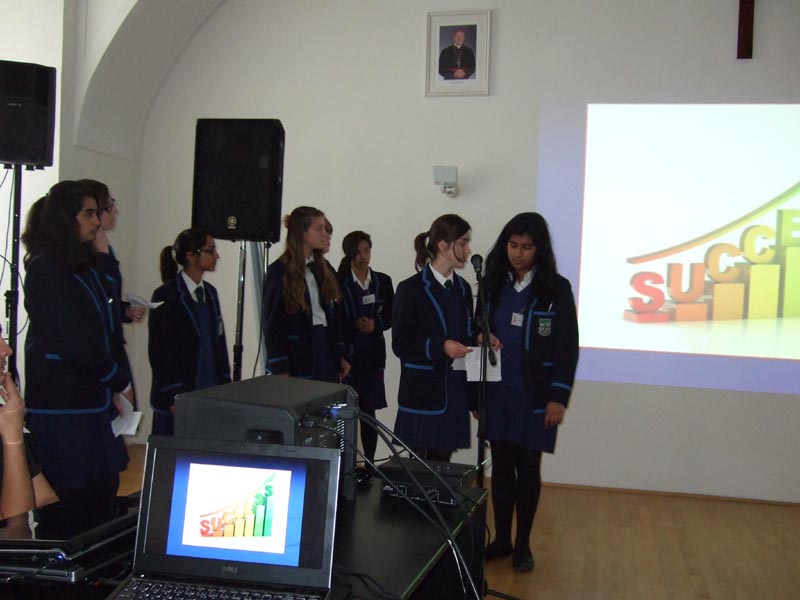 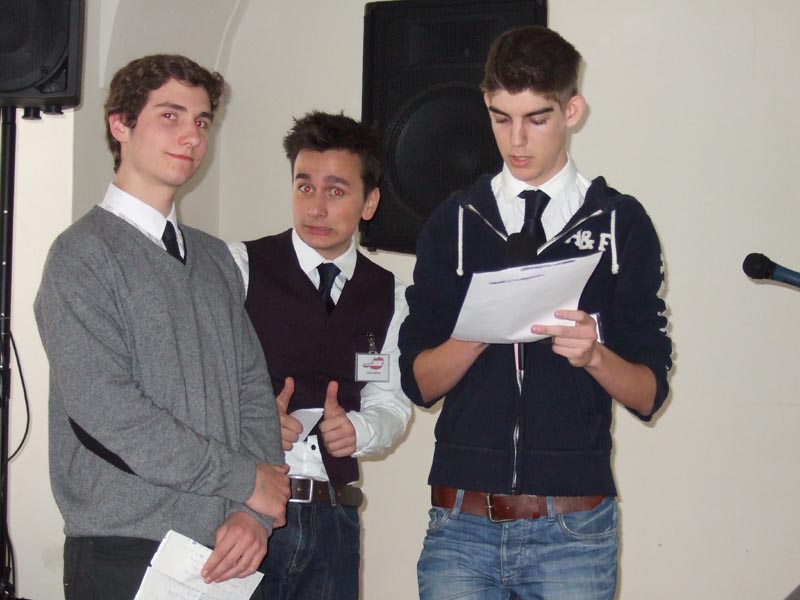 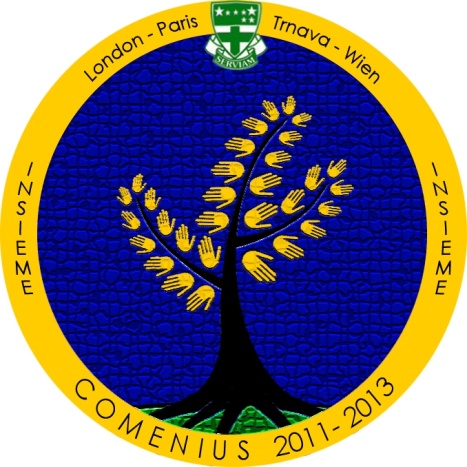 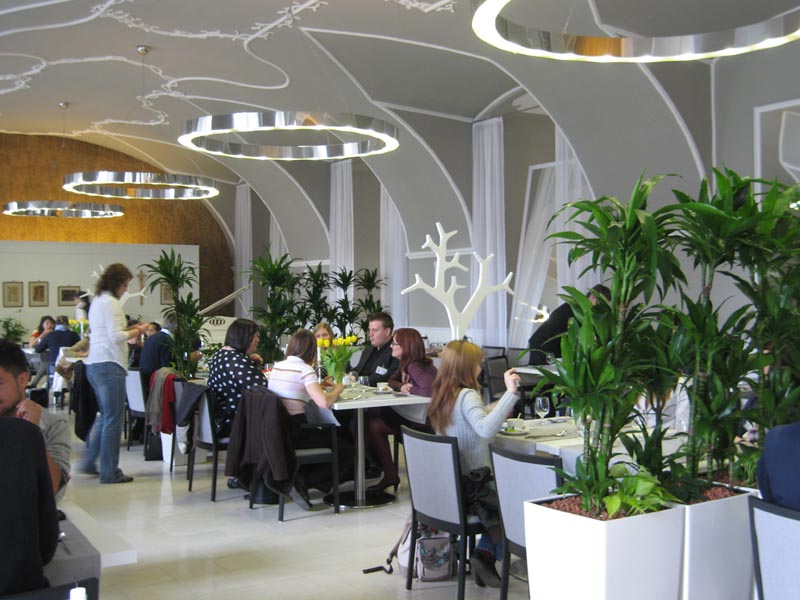 Sharing a meal
We had a filling lunch at the Gallery Restaurant.
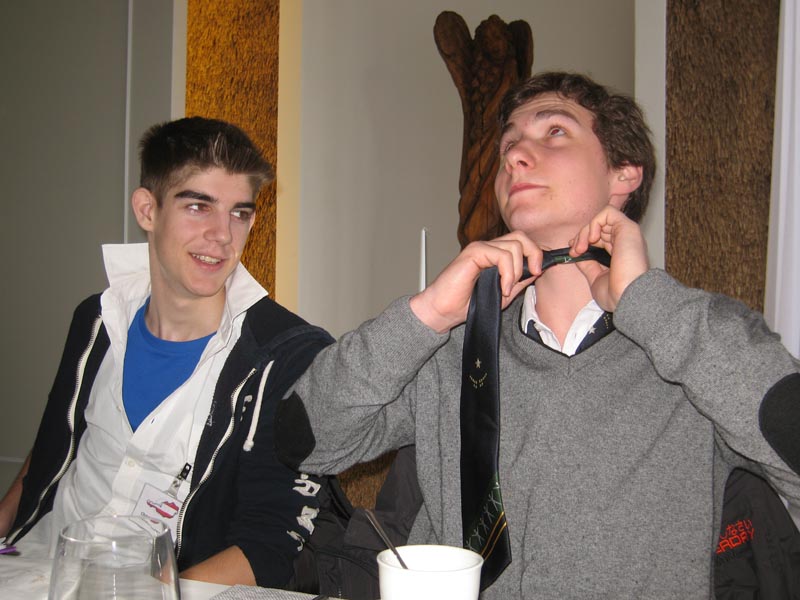 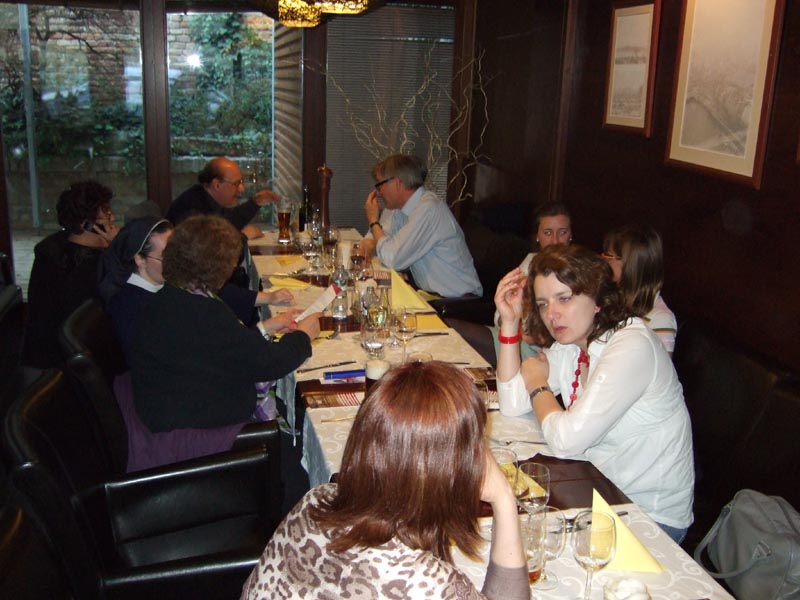 International Group Discussions
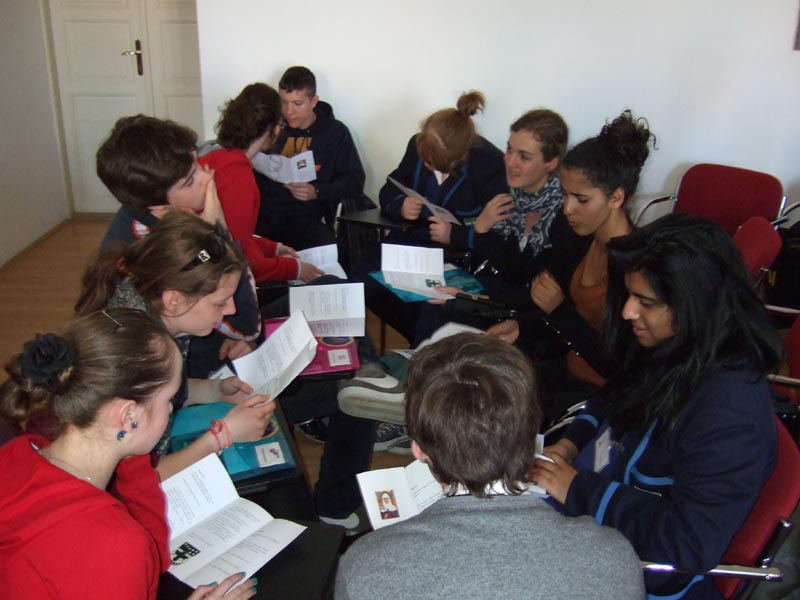 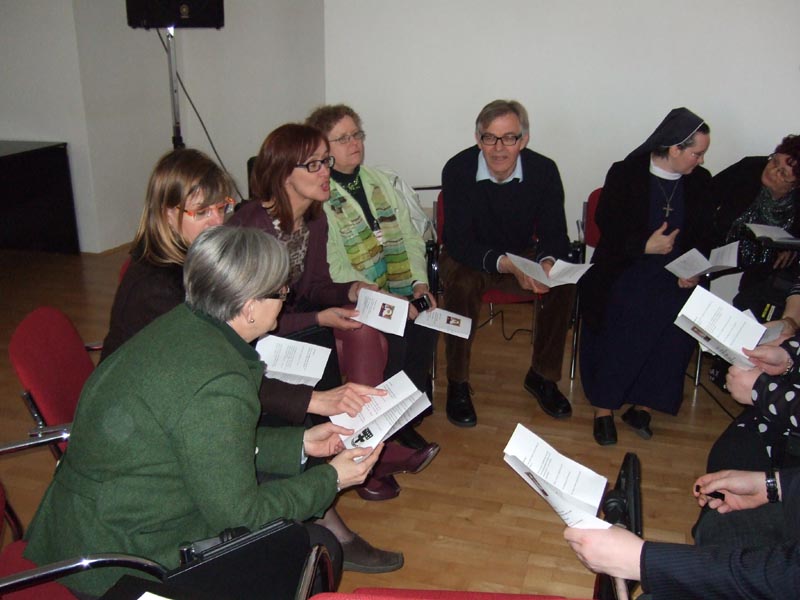 We talked about st. Angela – the patron of our school. We discussed her life, her mission, her thoughts…
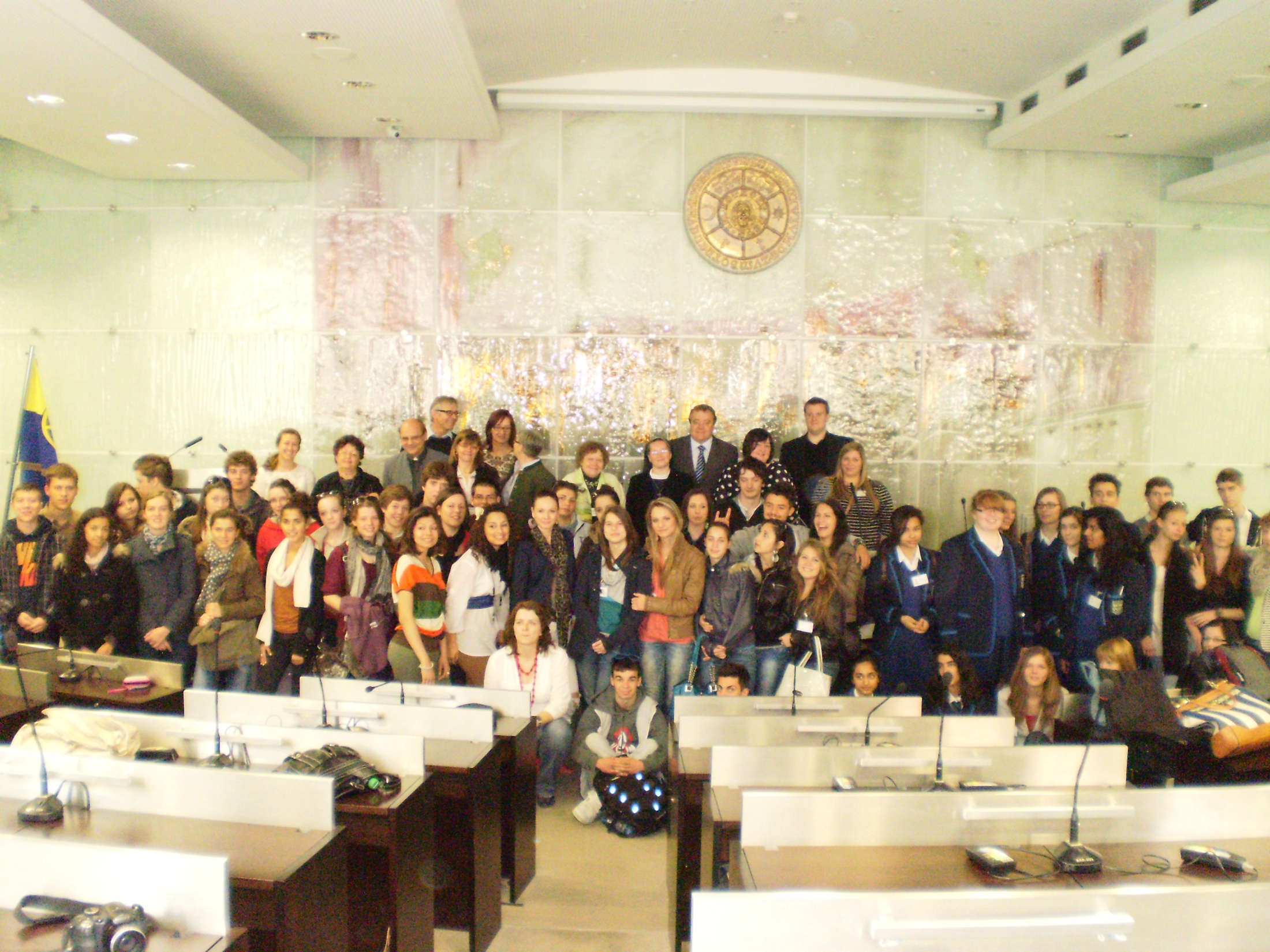 Day four
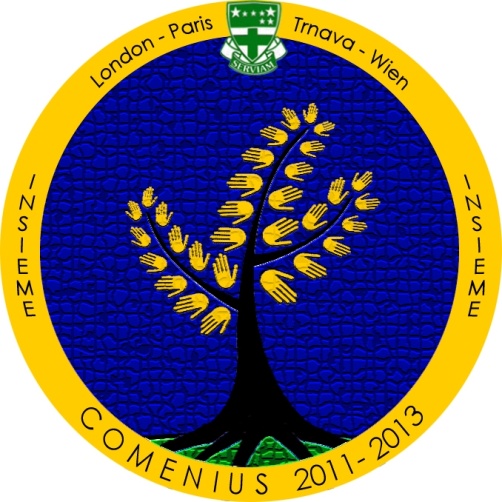 Mass in St. Anna´s Church
The day started off with a communal mass, served in 4 languages, so we all understood.
After mass, we went to Bratislava – the capital of Slovakia.
We took a tour of the city on a train, called the “Prešporáčik”.
After that, we said our goodbyes, exchanged emails and were left with the satisfying feeling of pulling off a great success
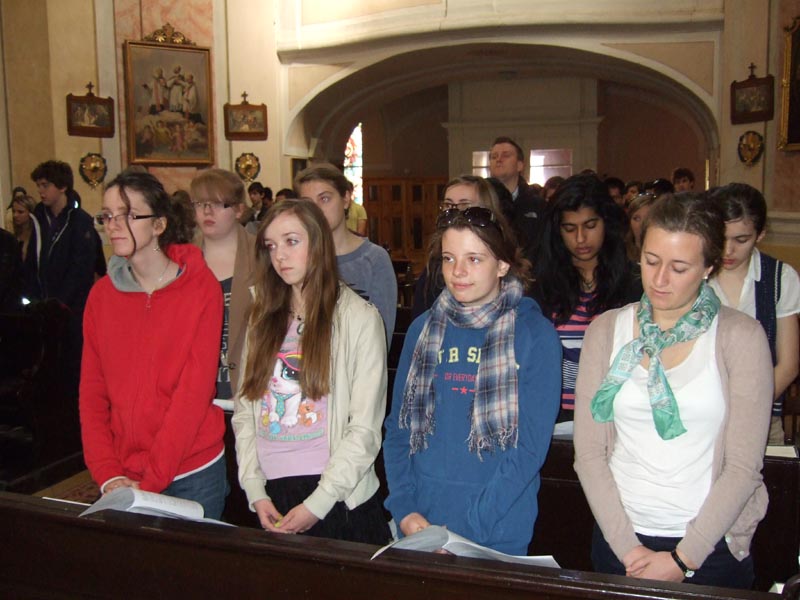 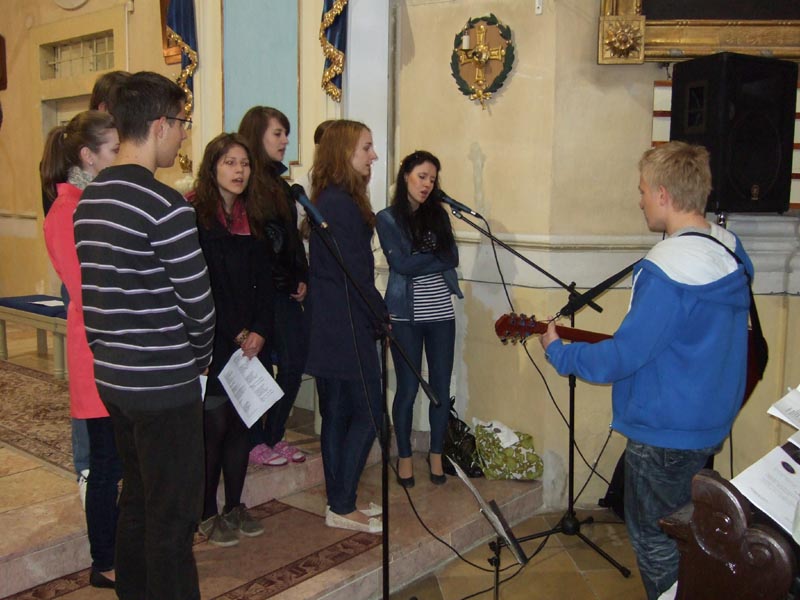 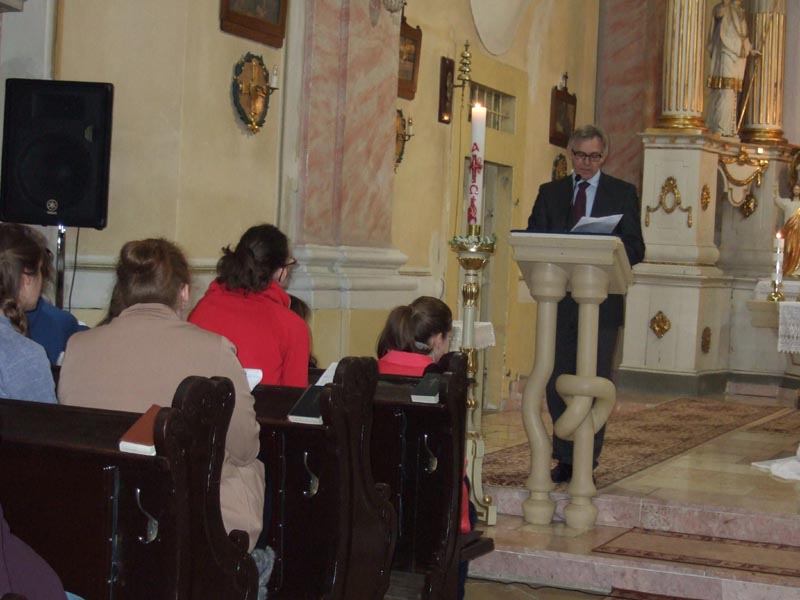 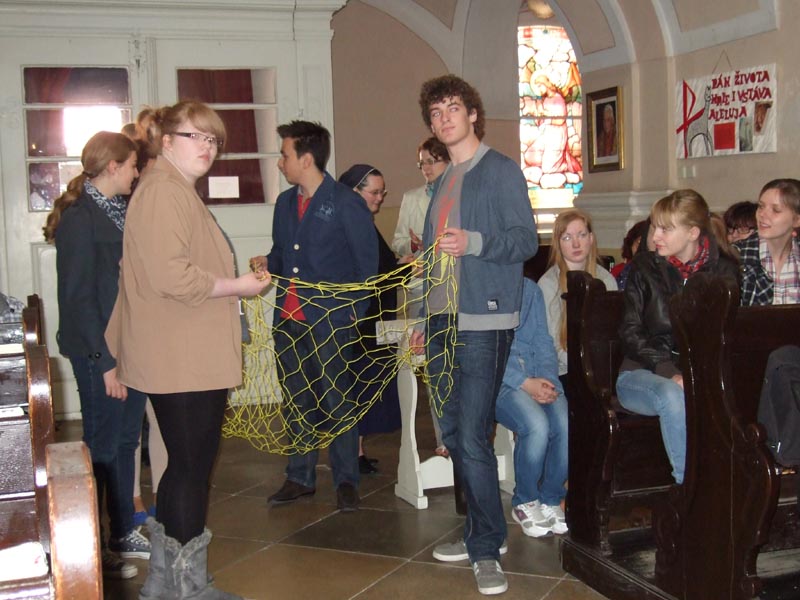 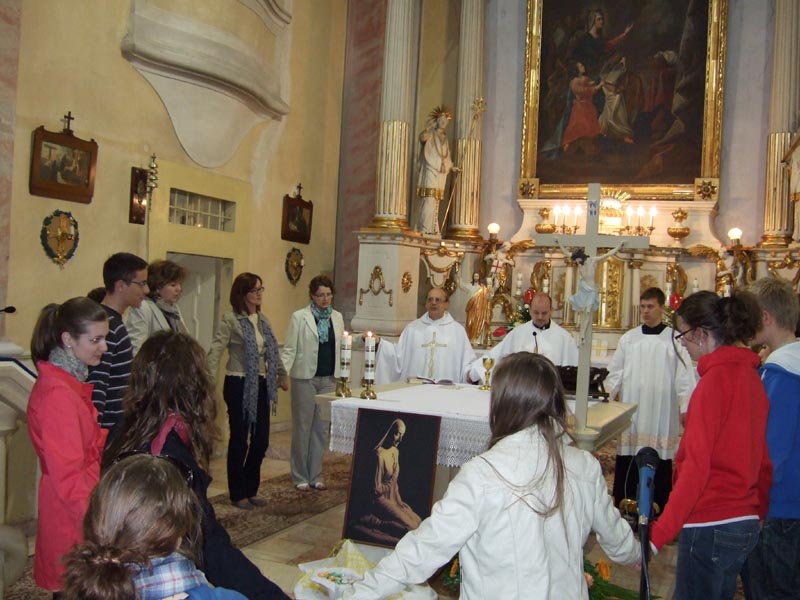 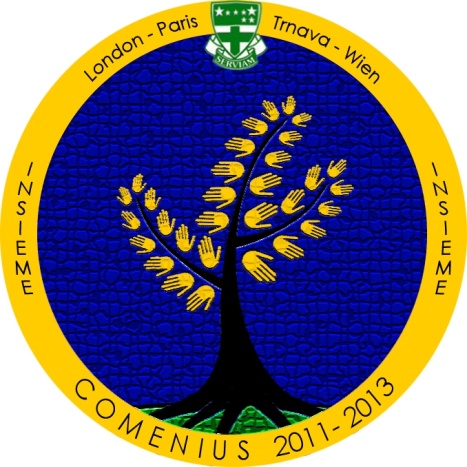 Bratislava – the Capital
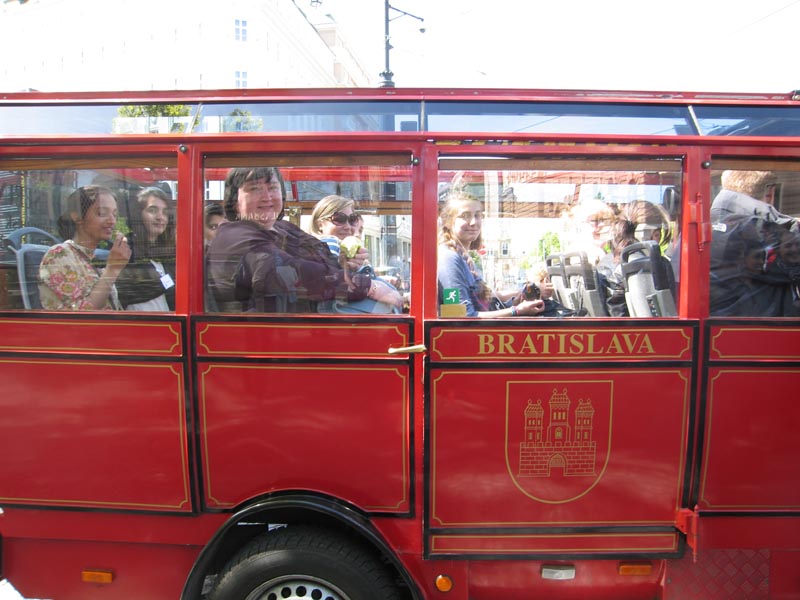 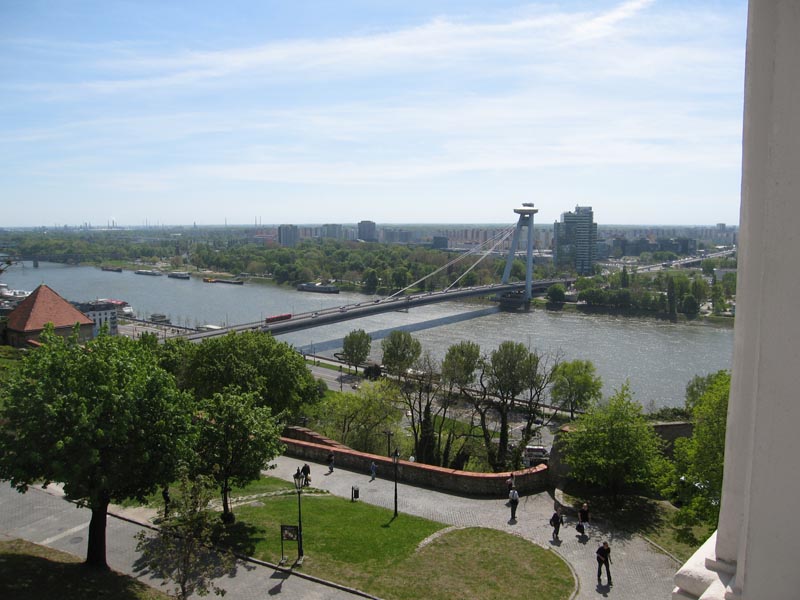 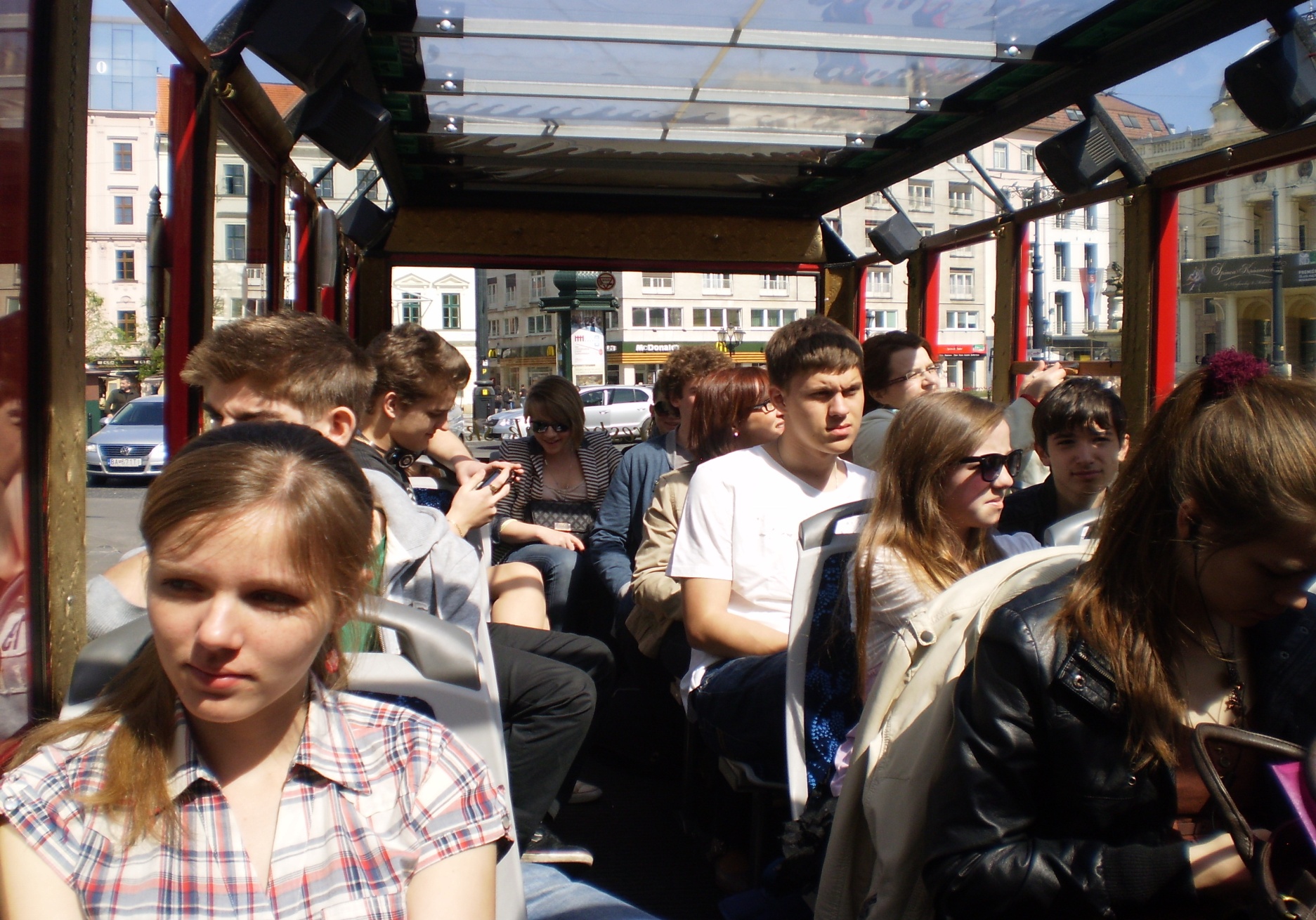 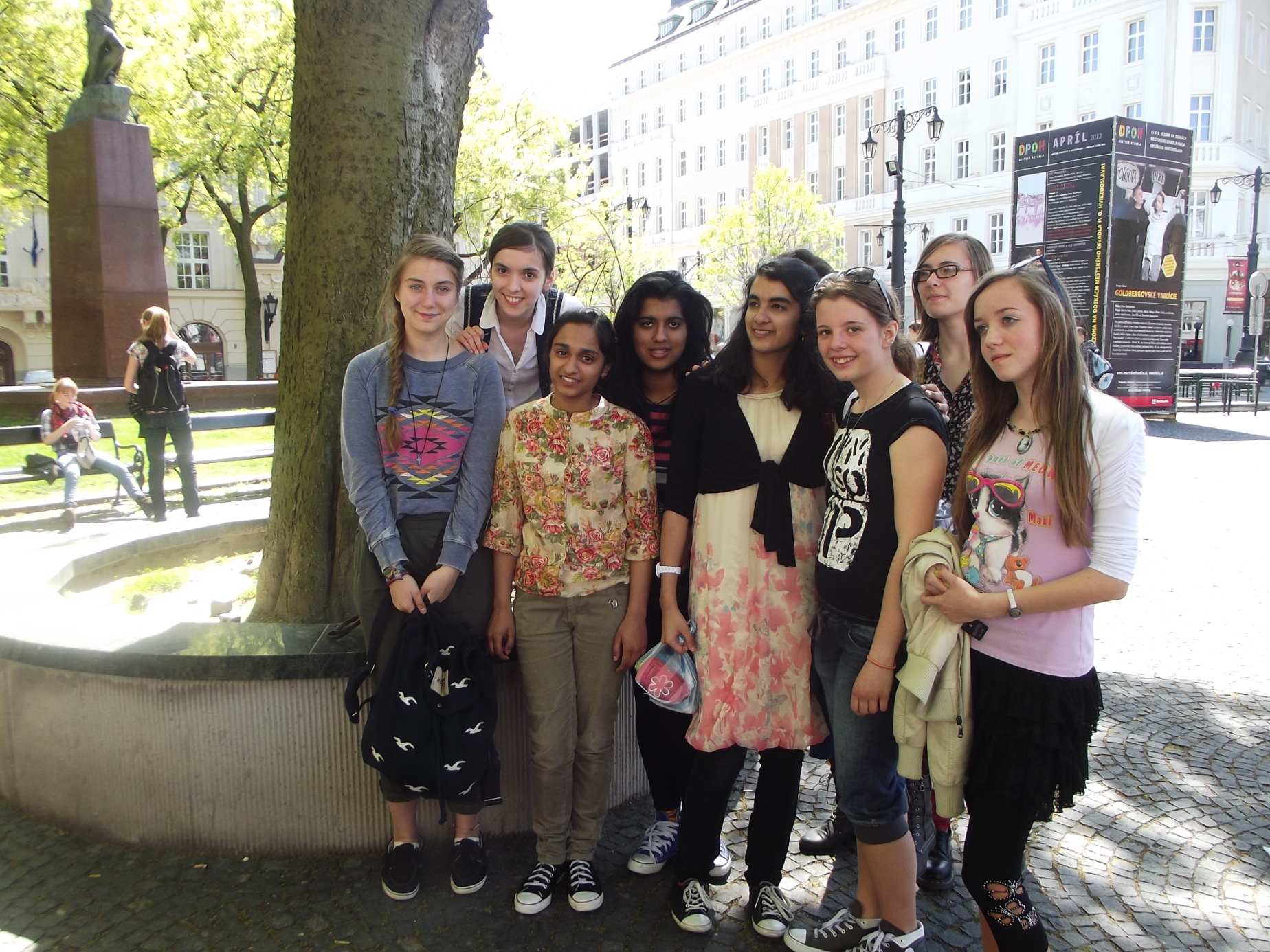 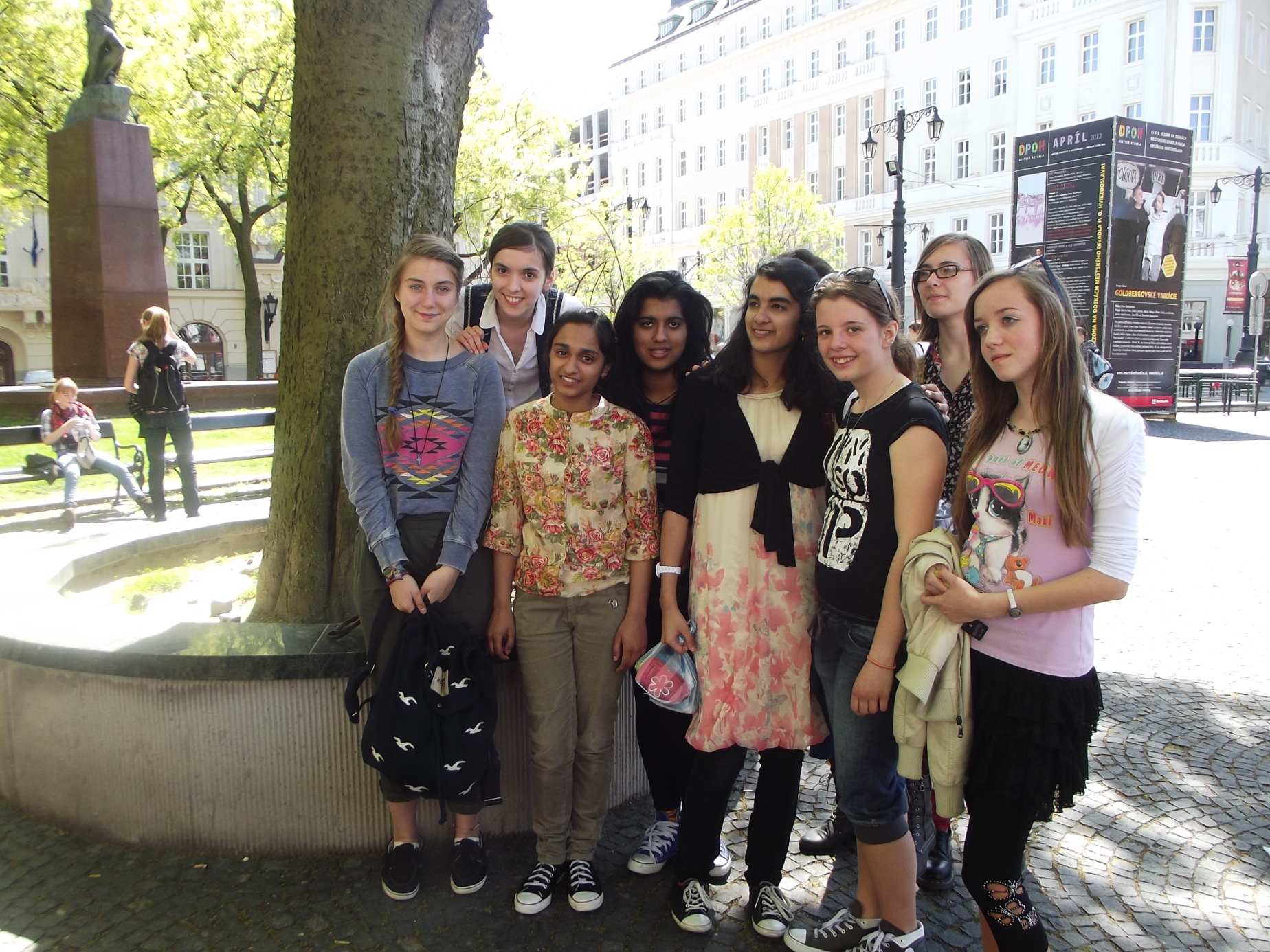 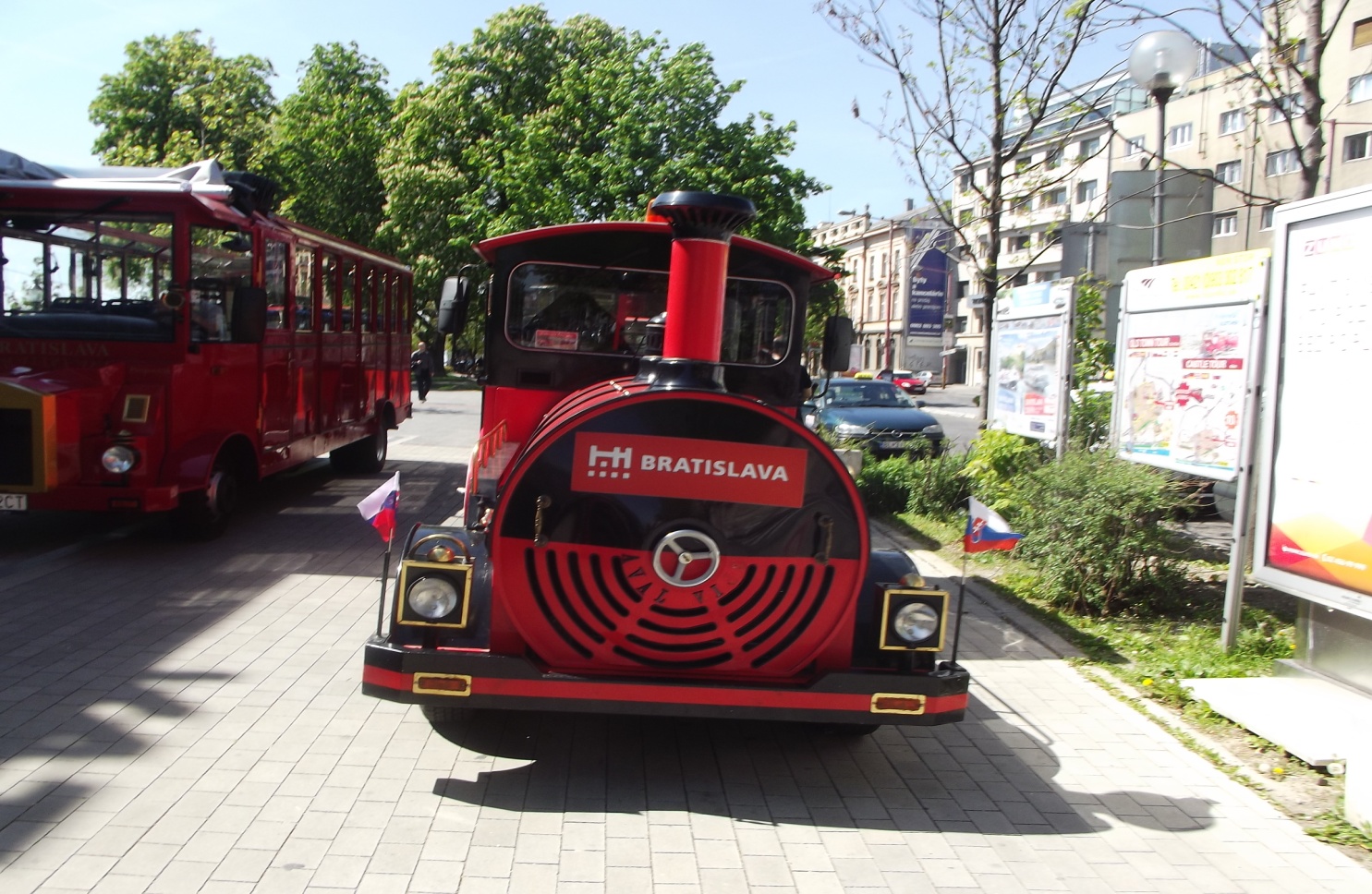 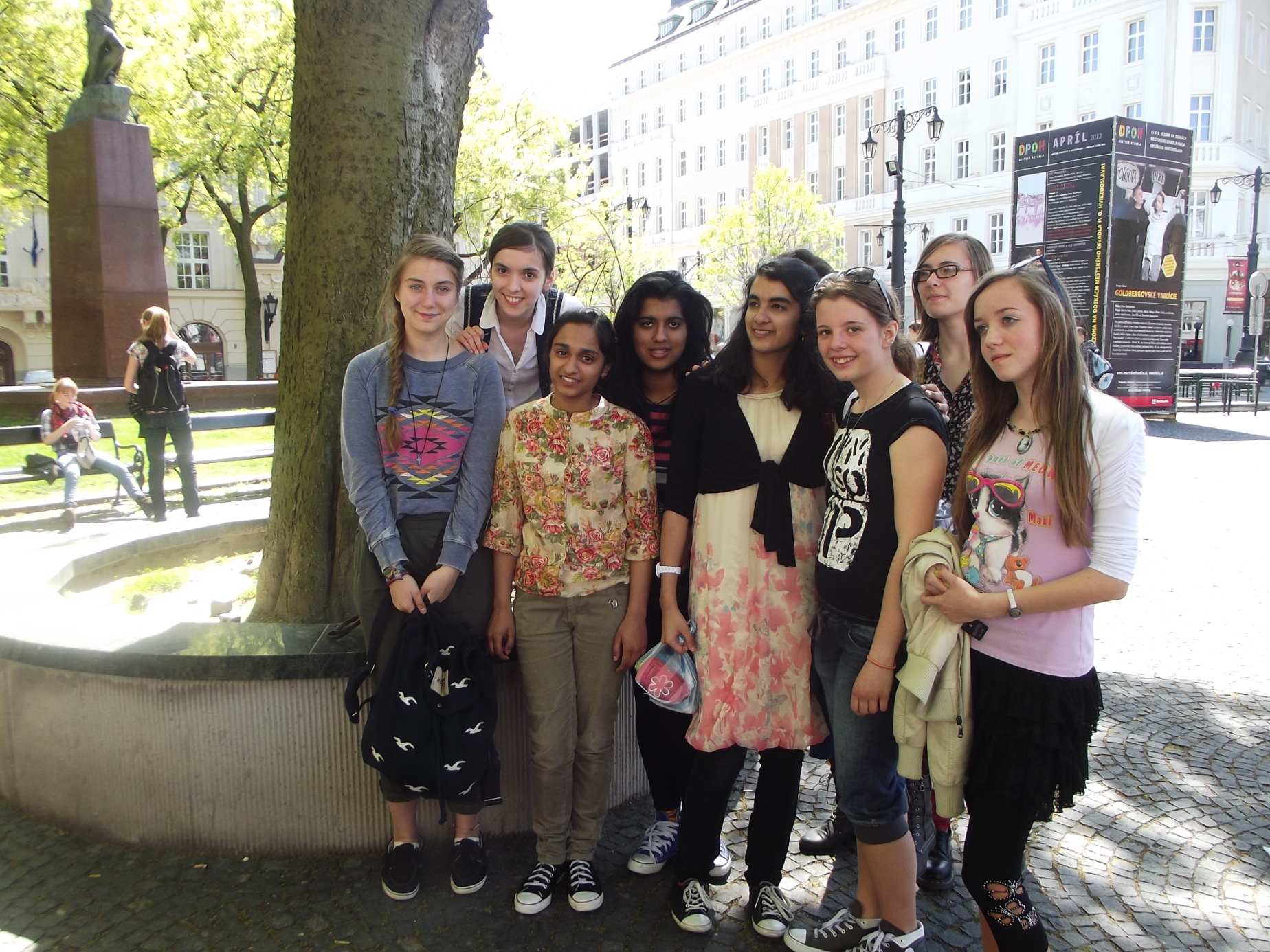 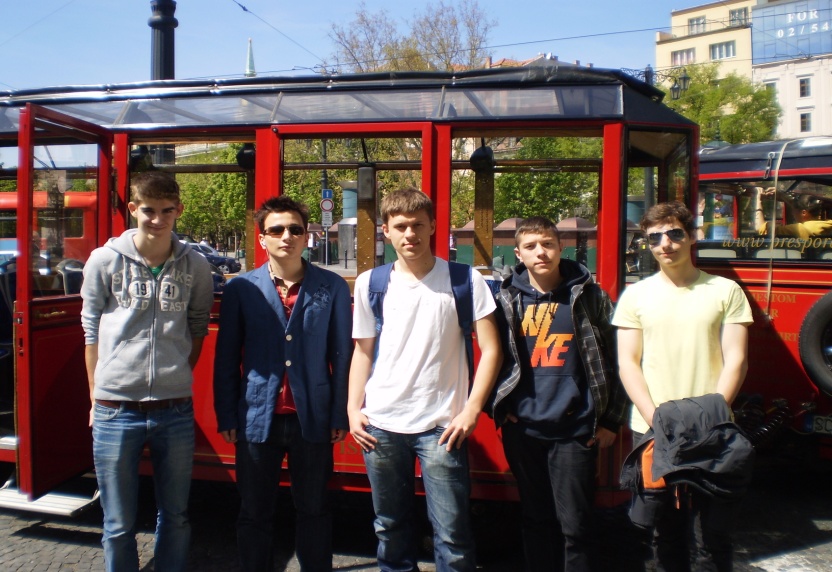 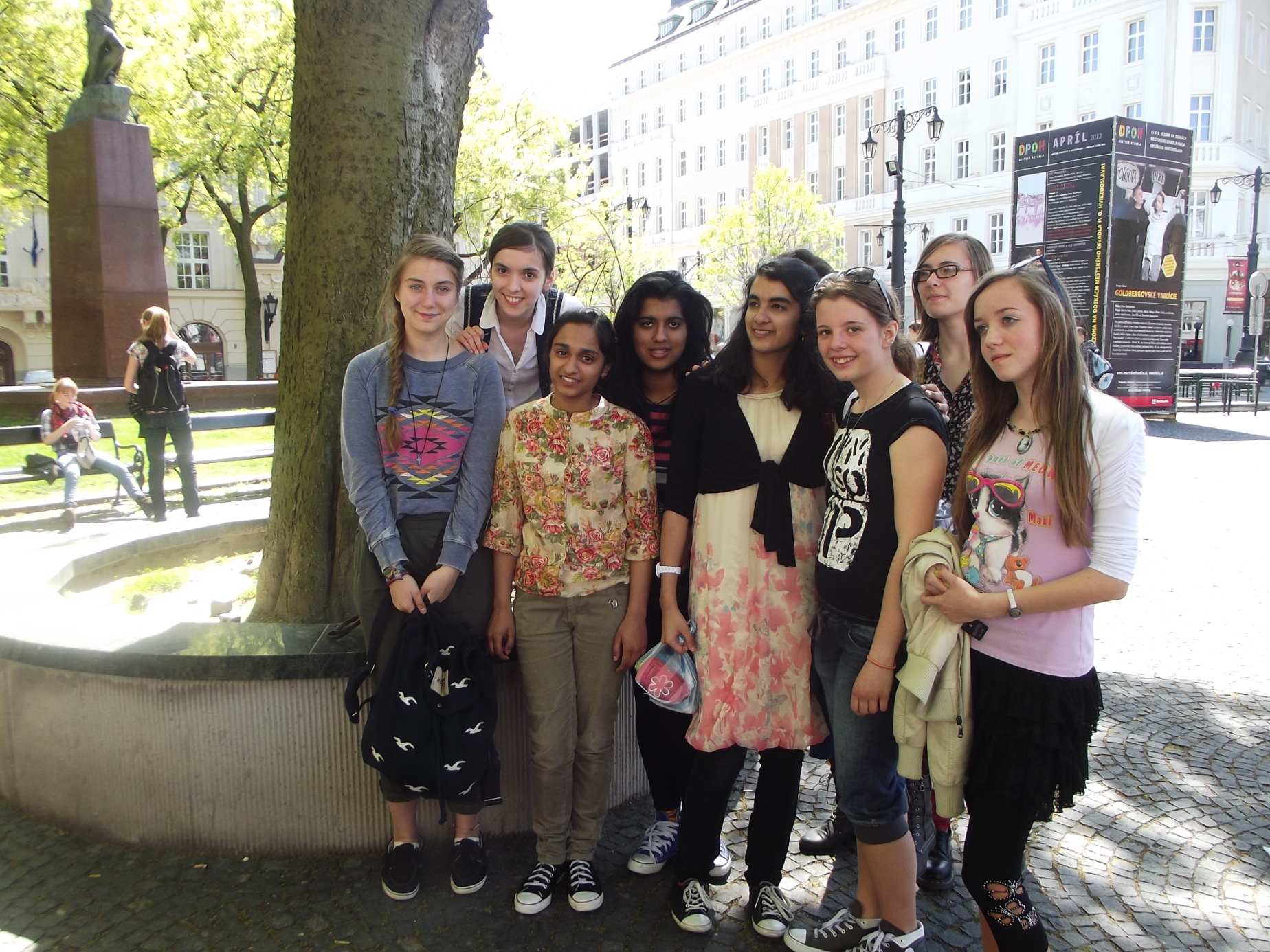 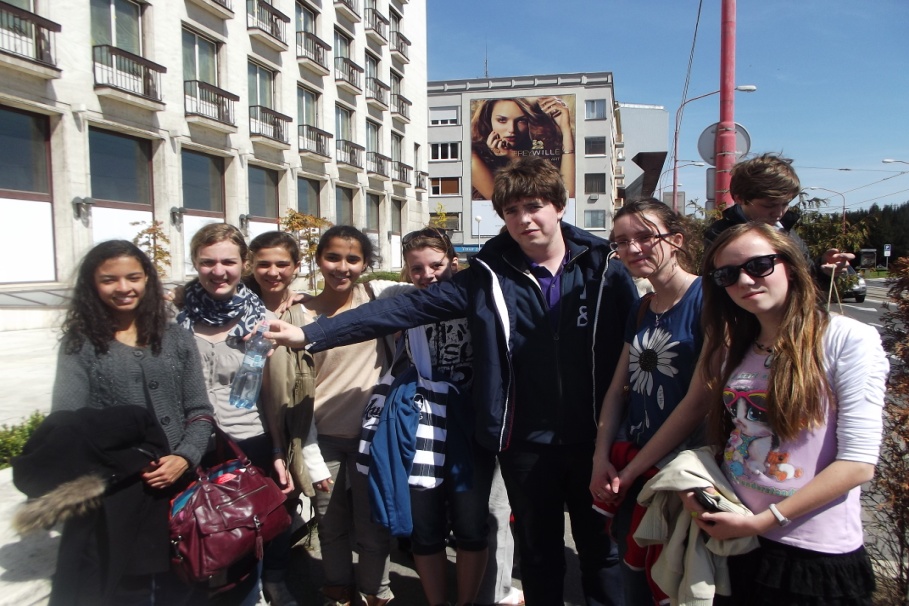 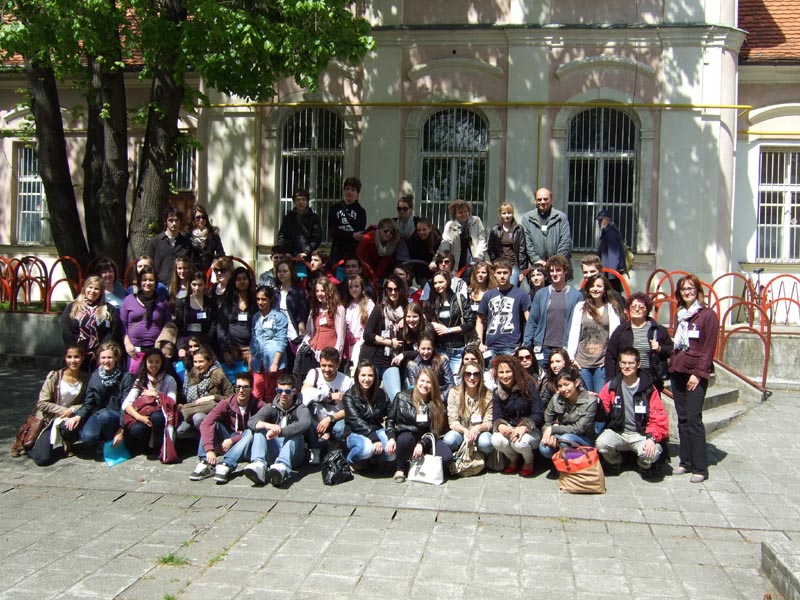 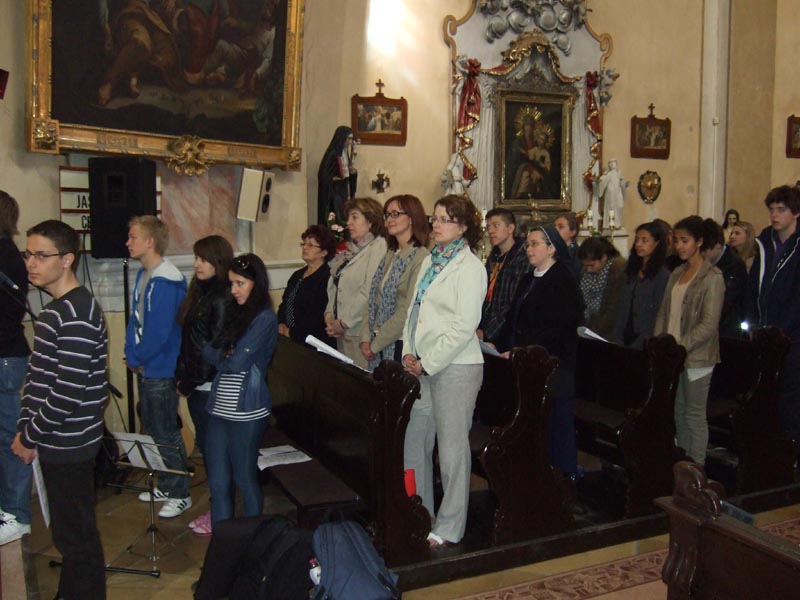 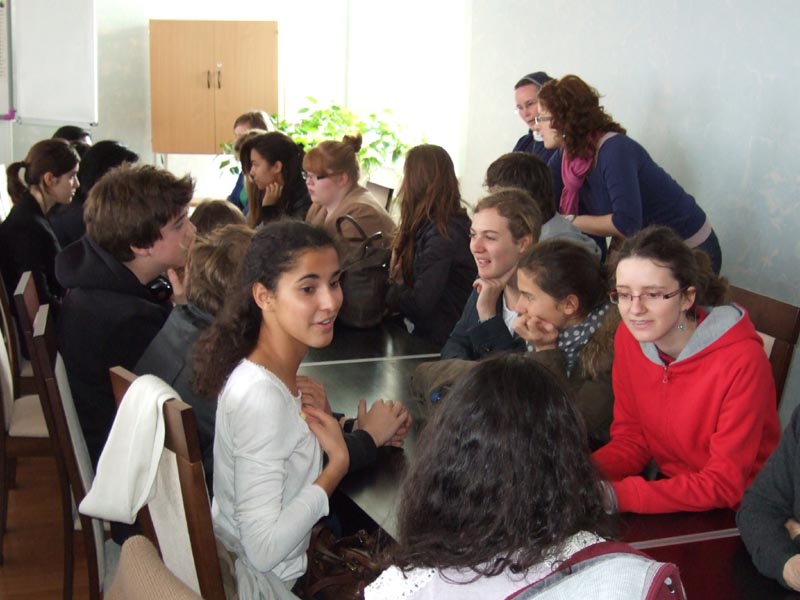 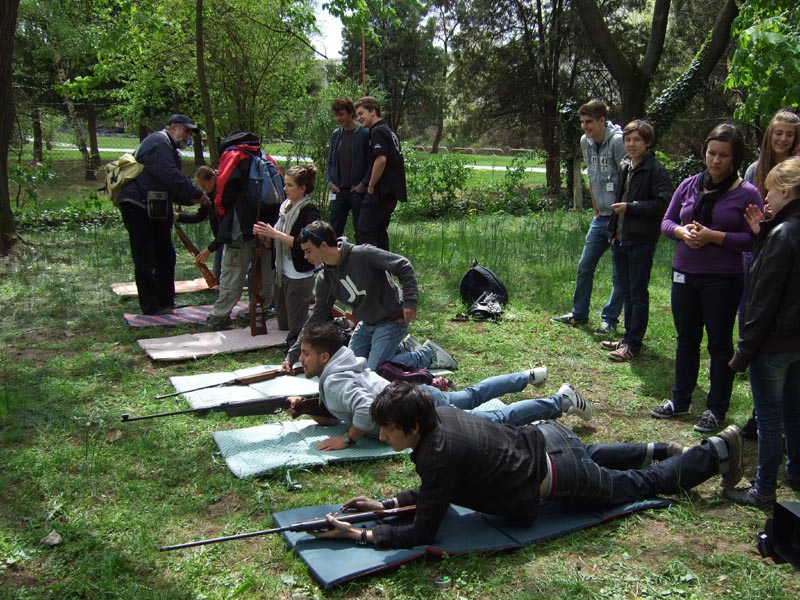 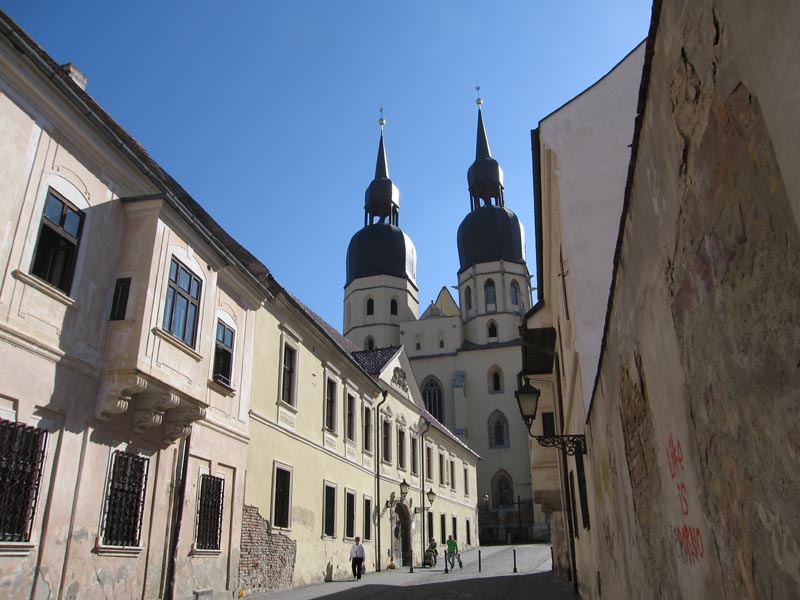 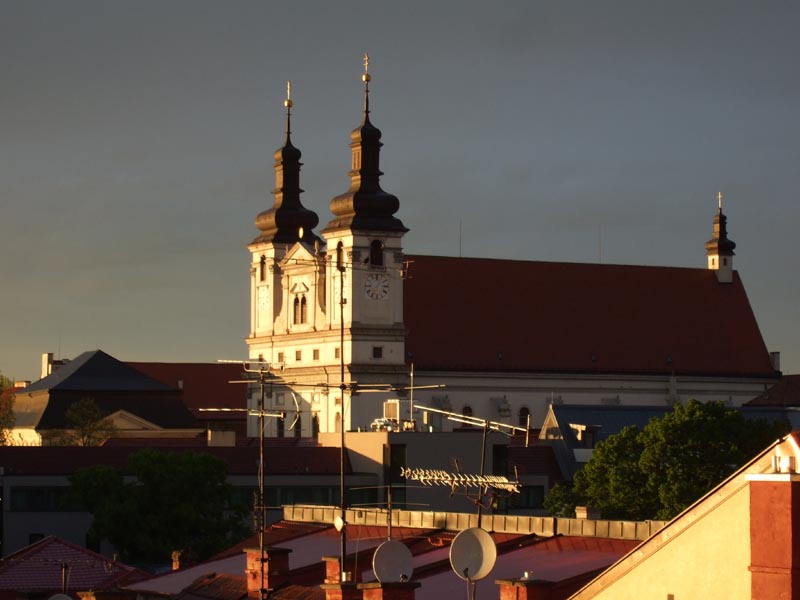 We cannot wait for the next collaborations that await us.